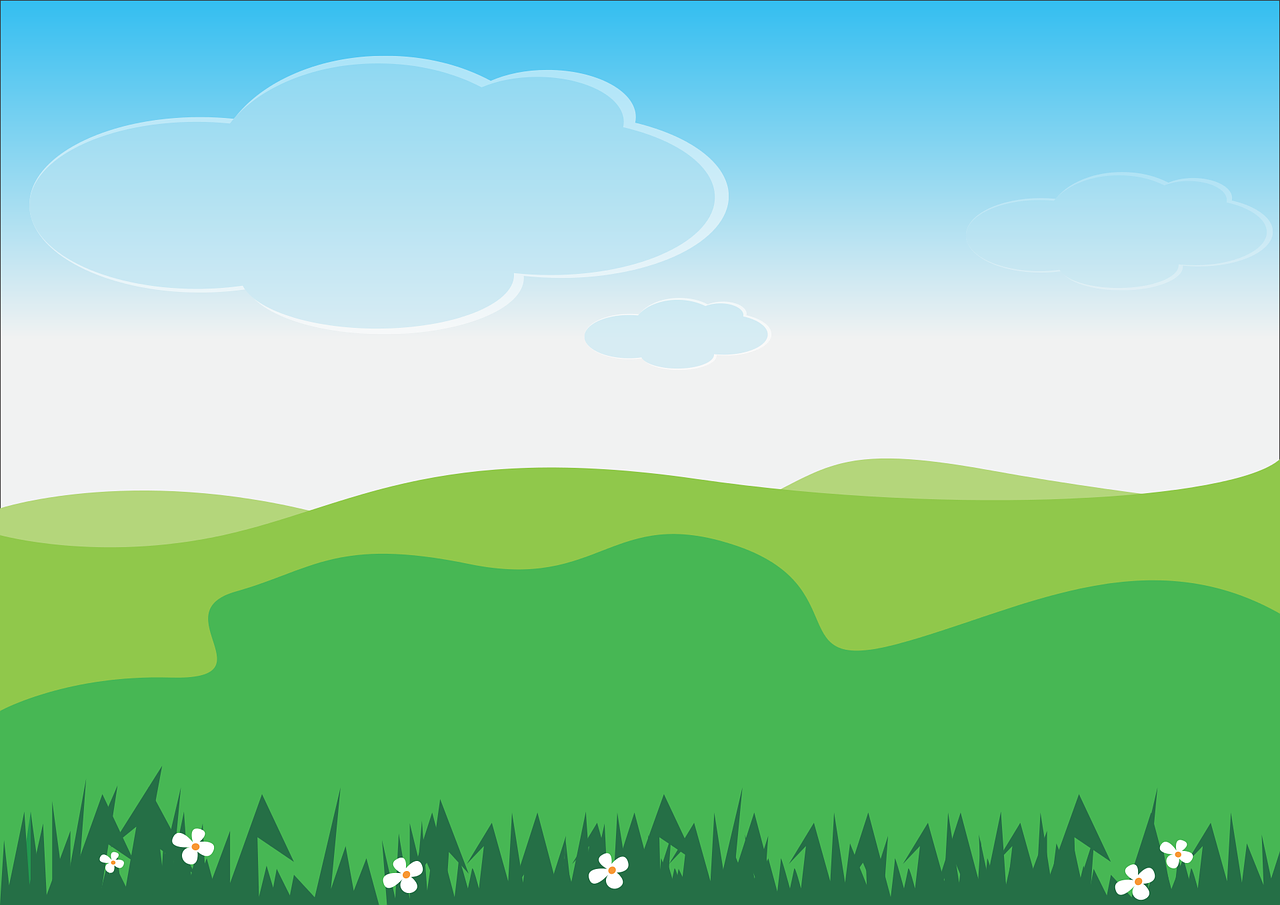 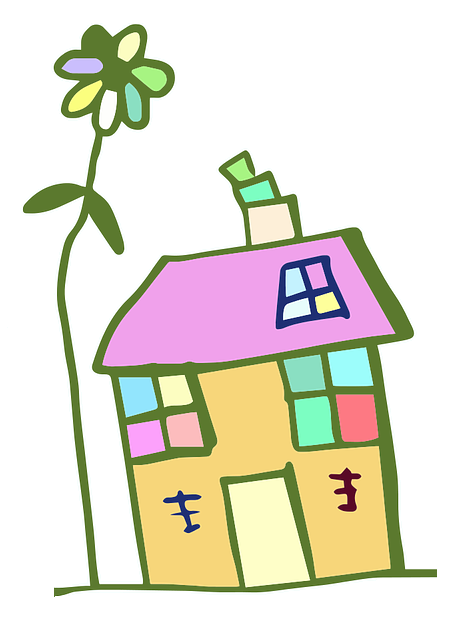 Home from
Home
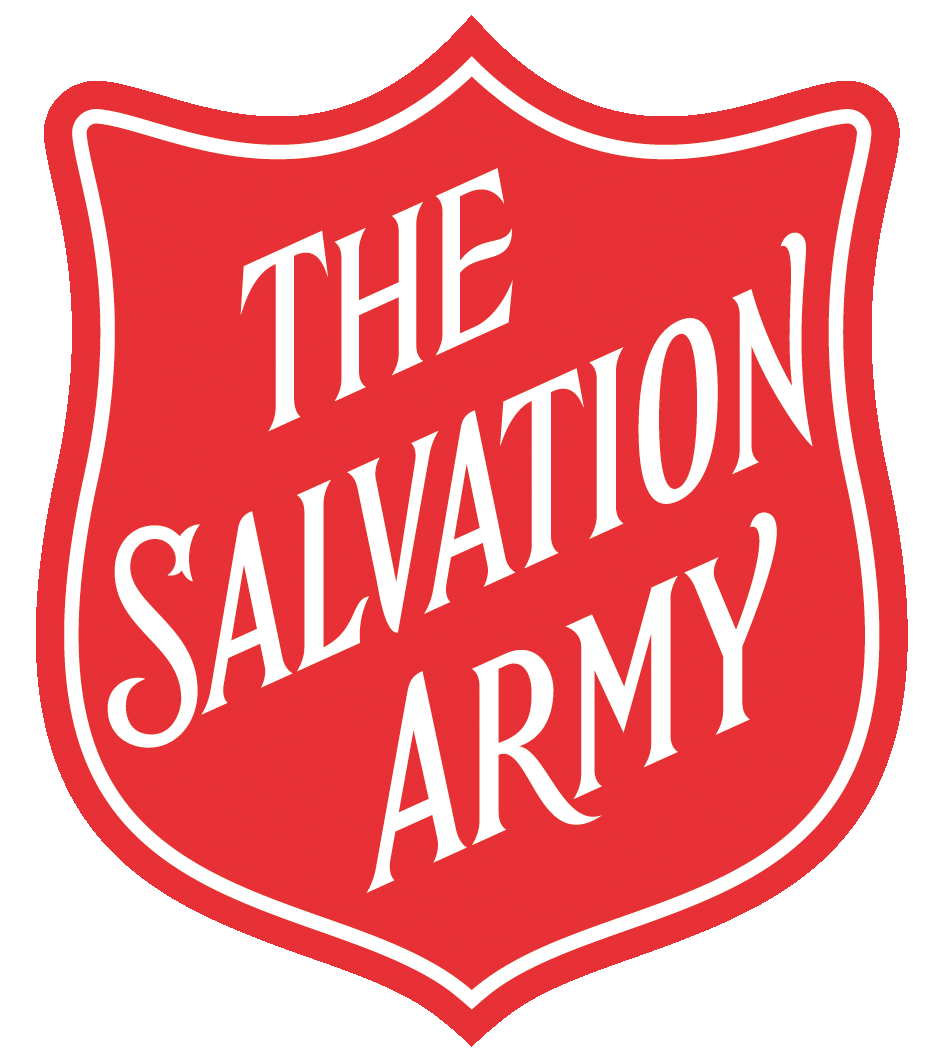 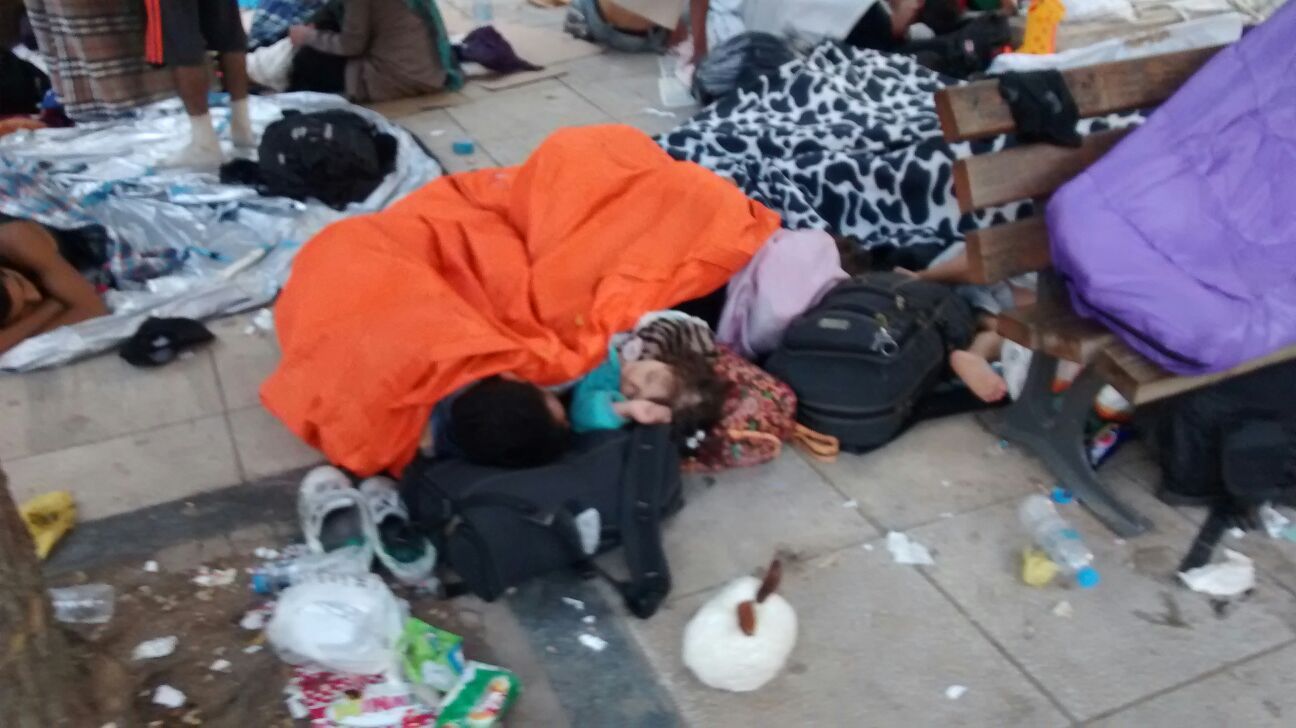 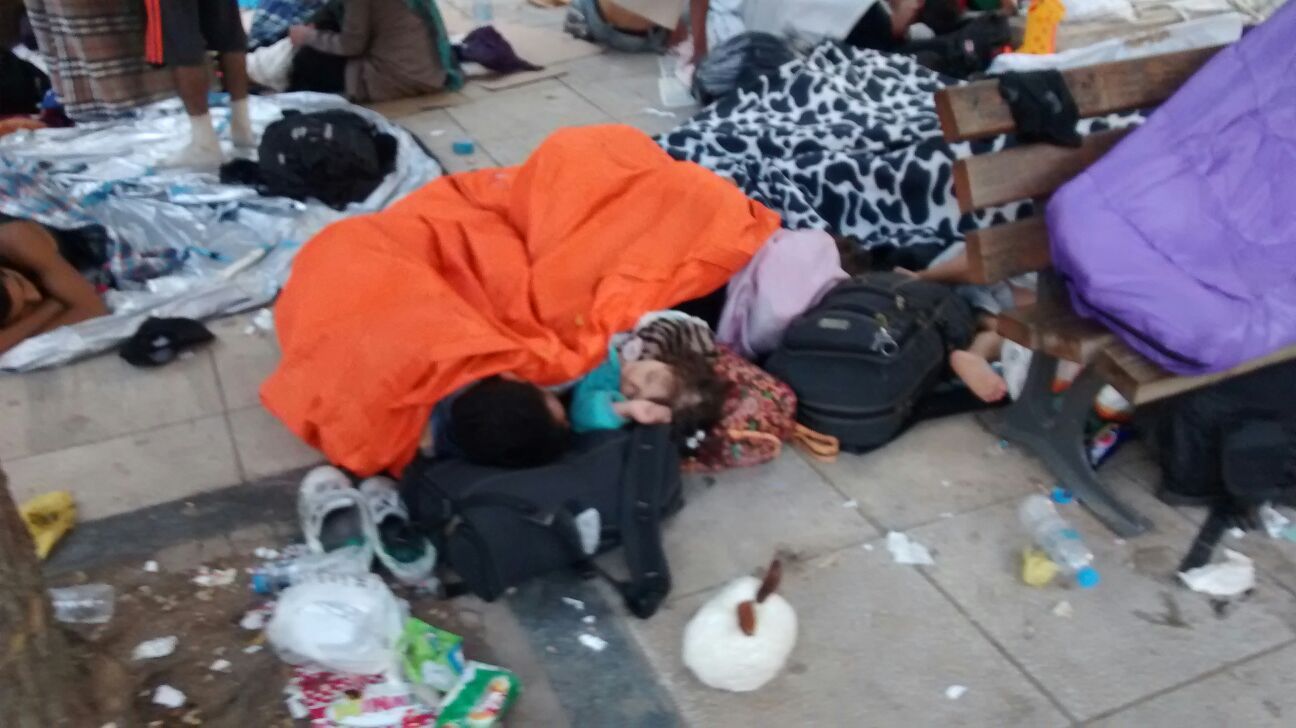 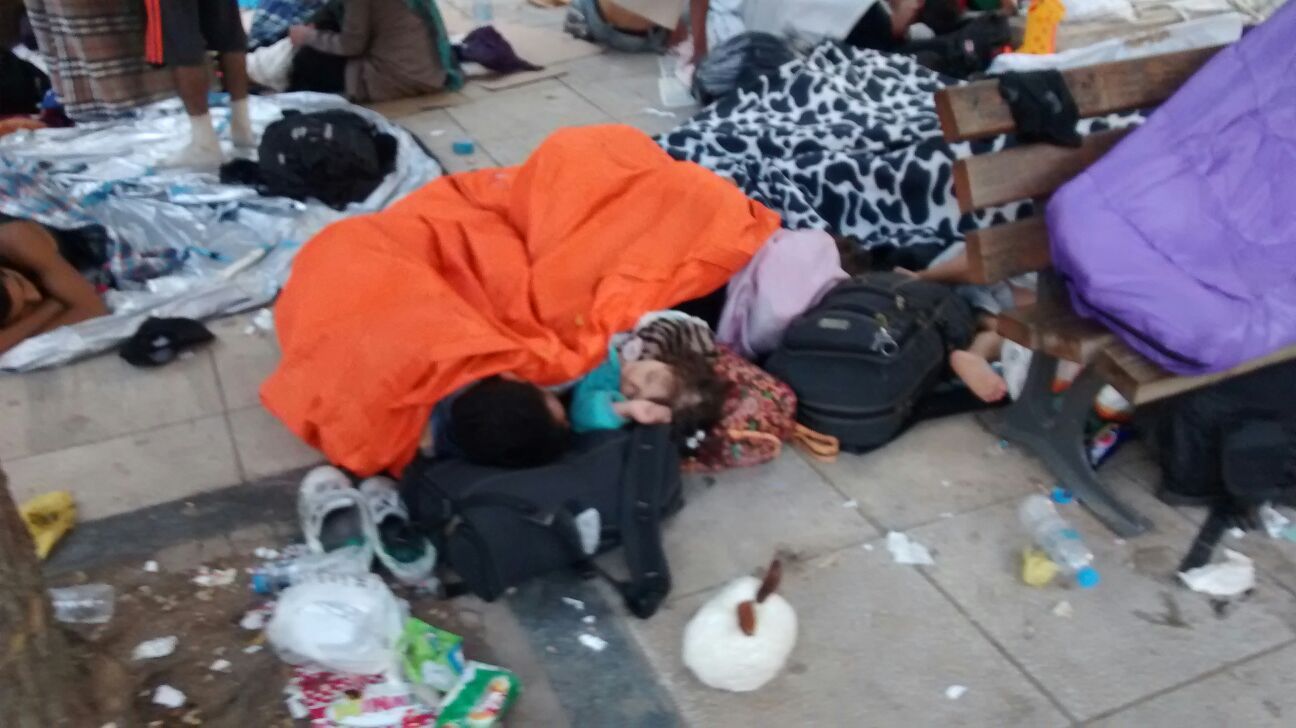 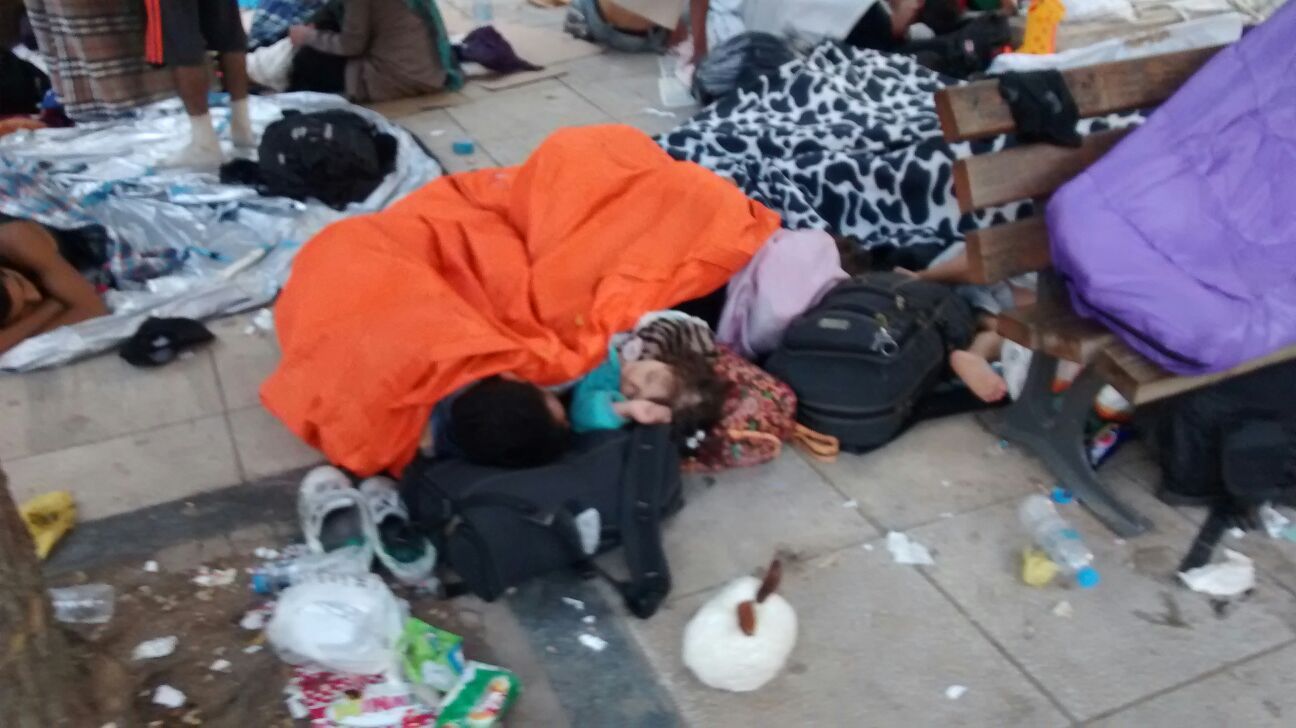 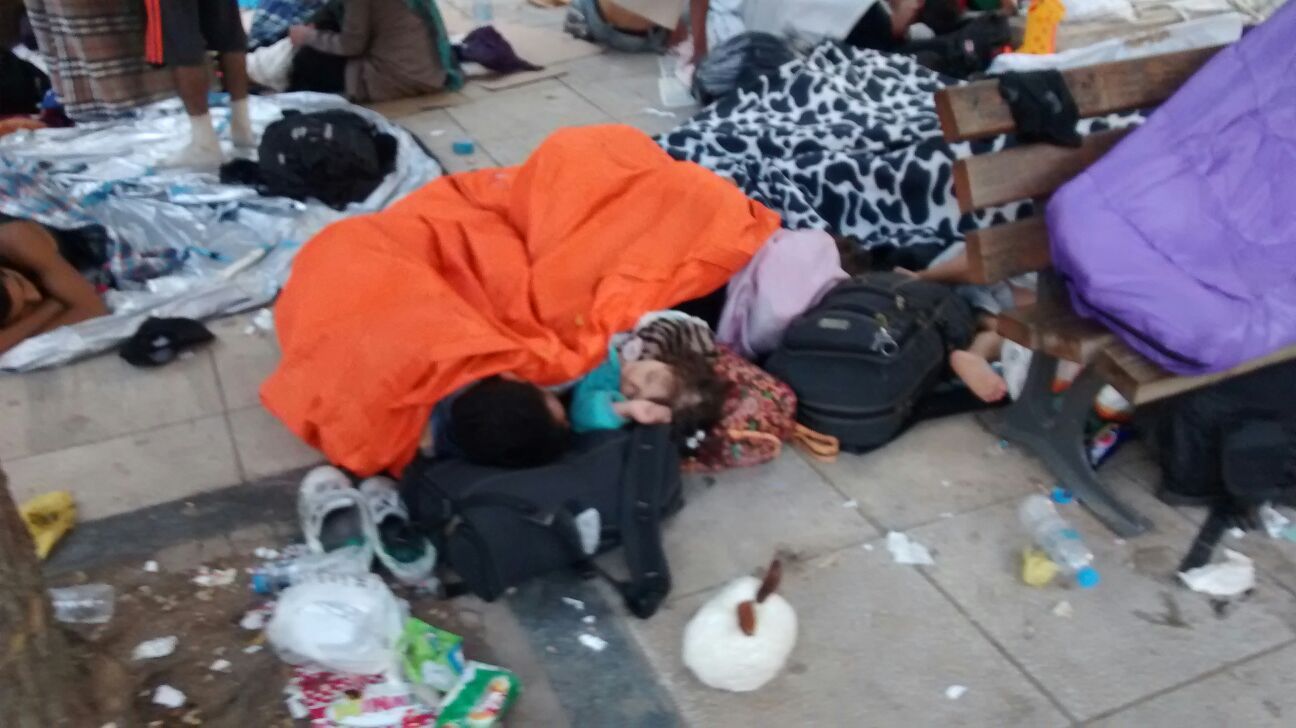 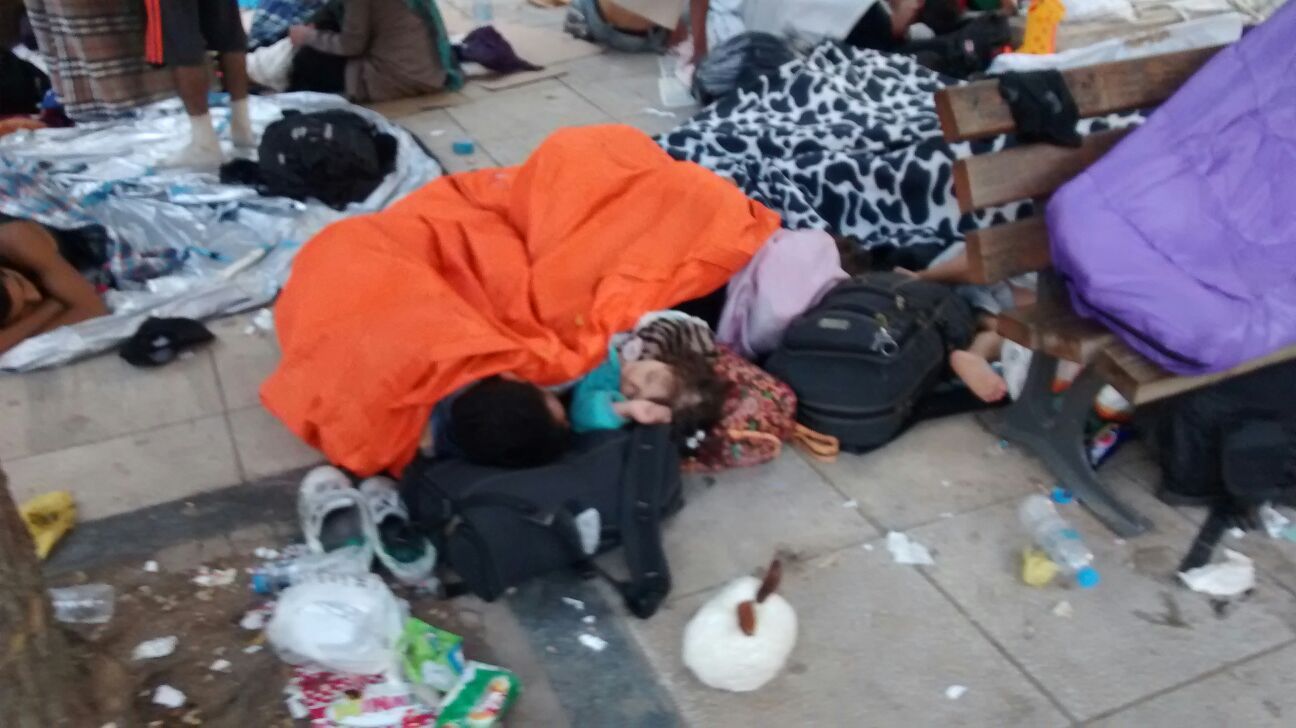 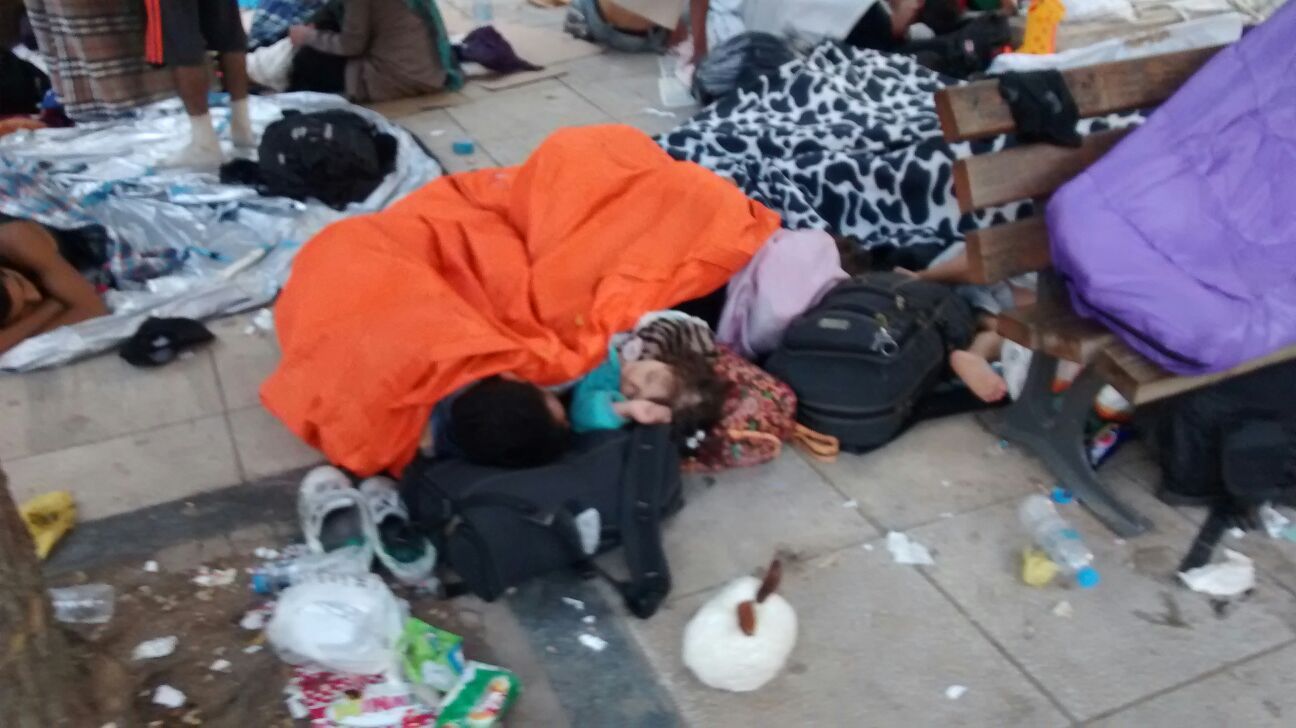 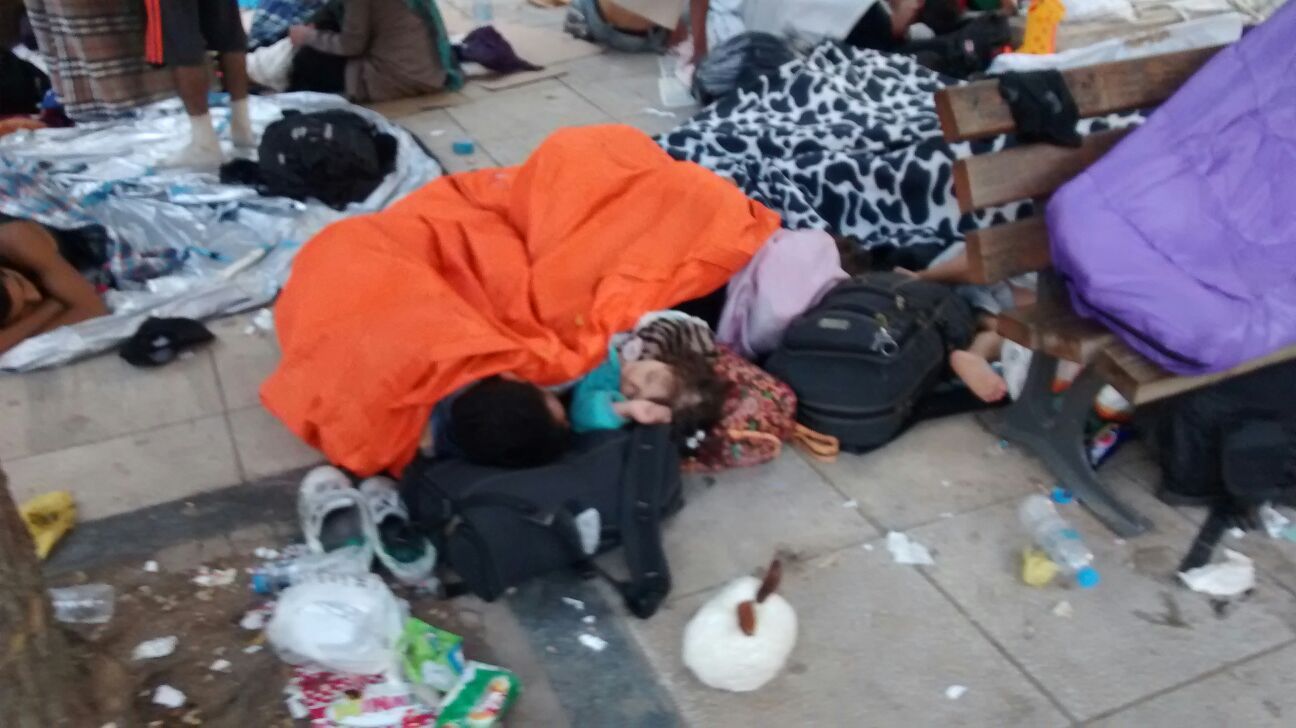 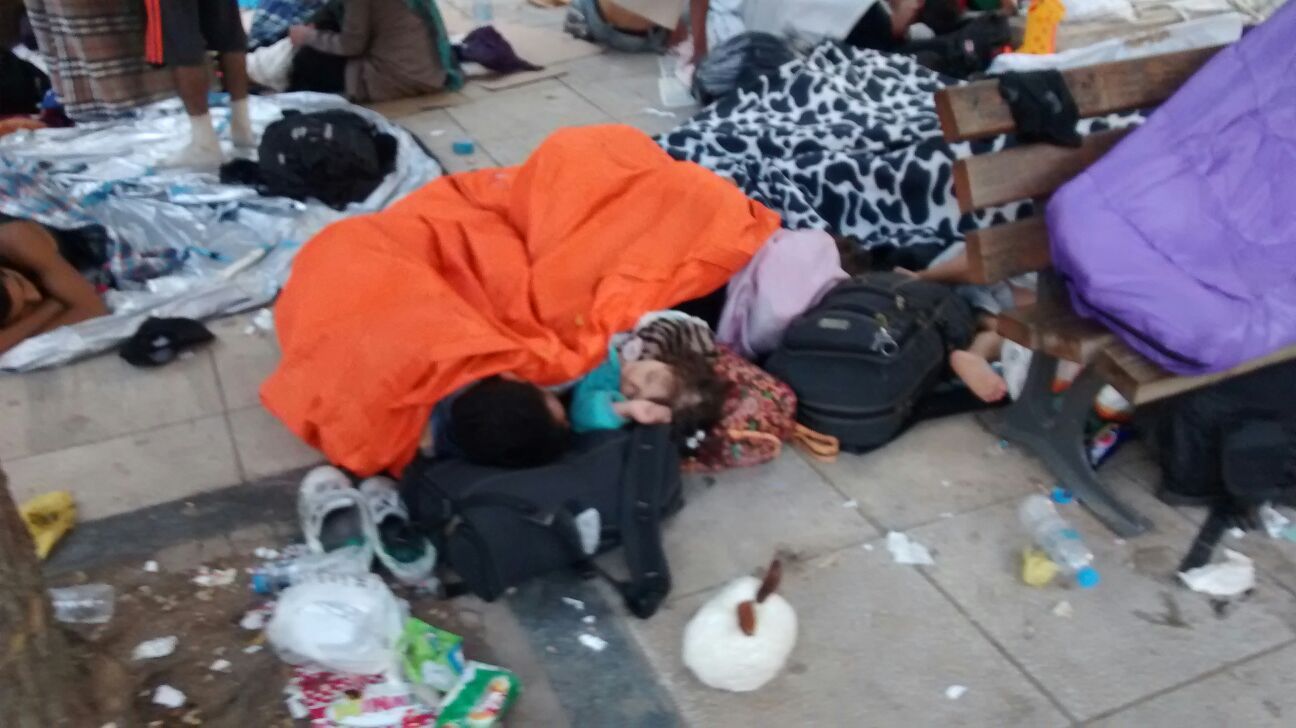 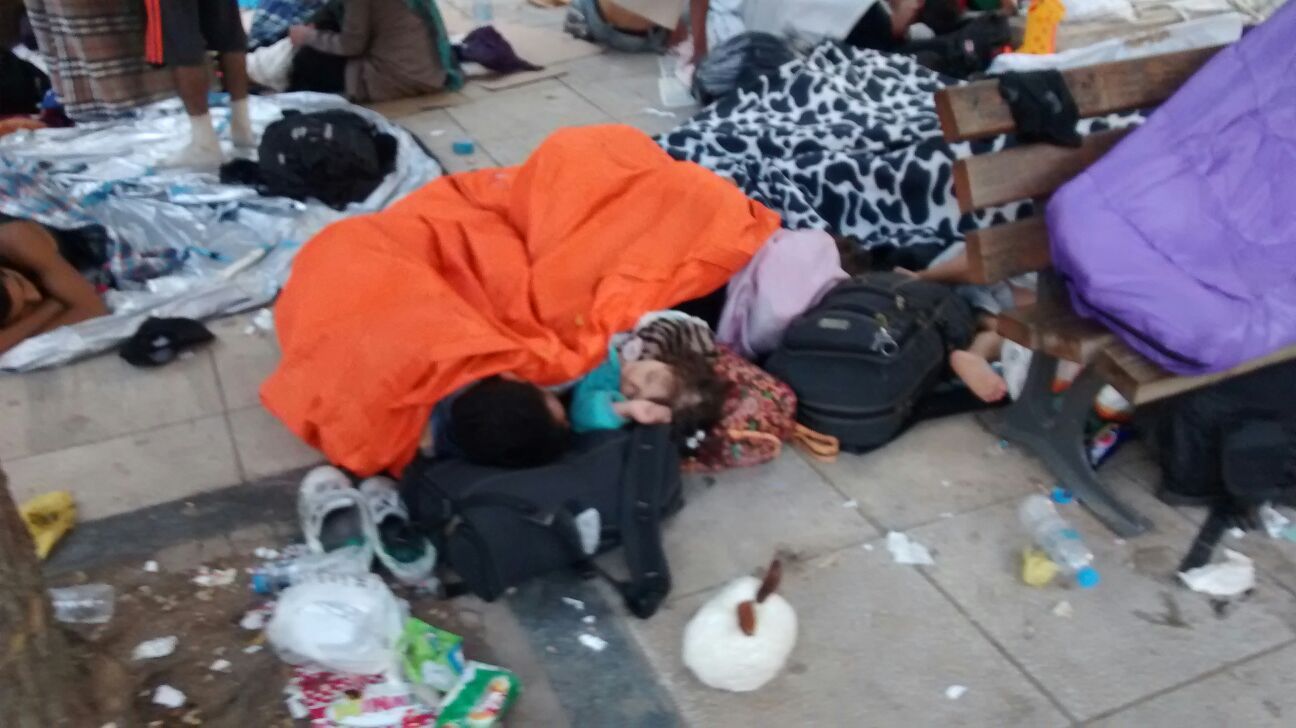 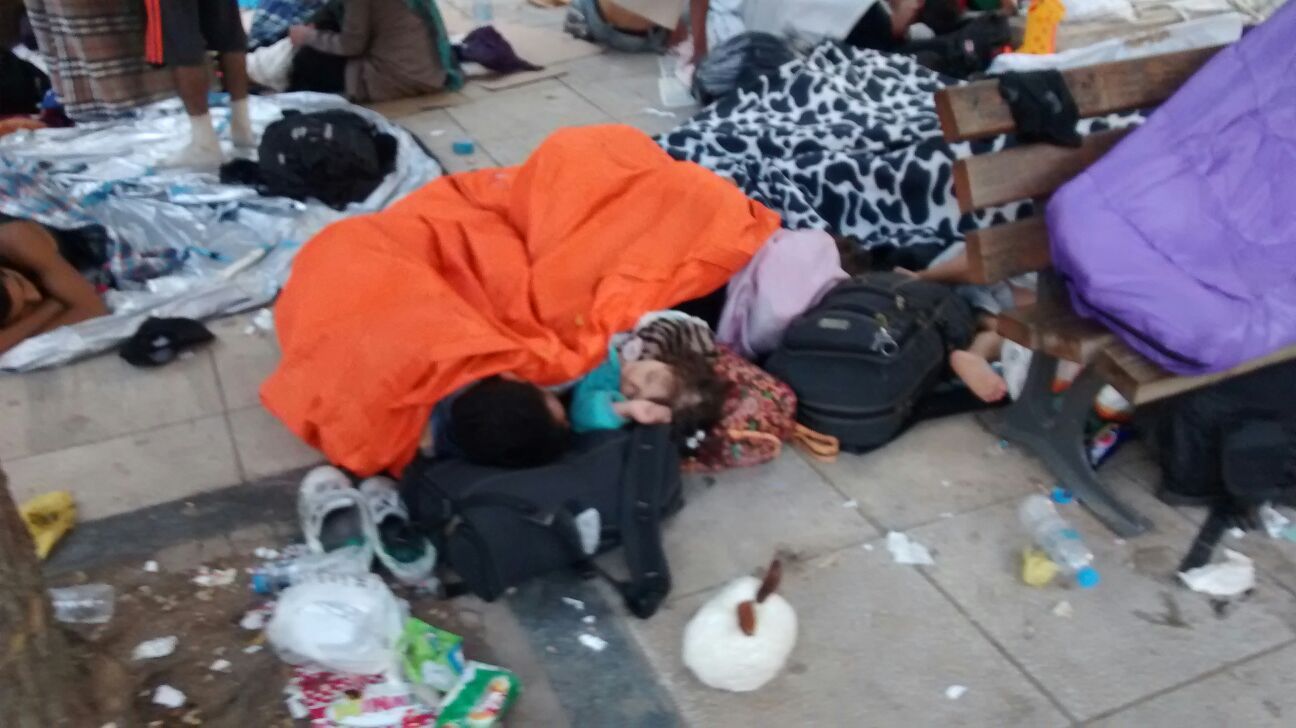 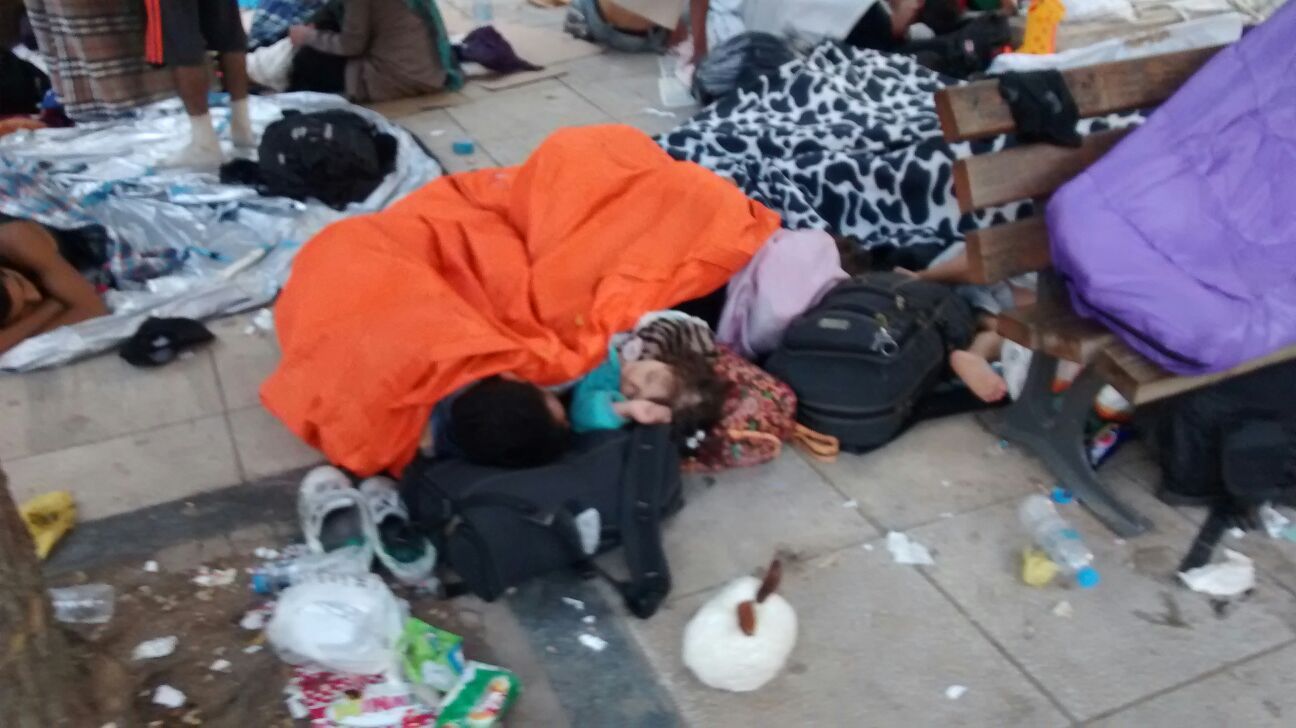 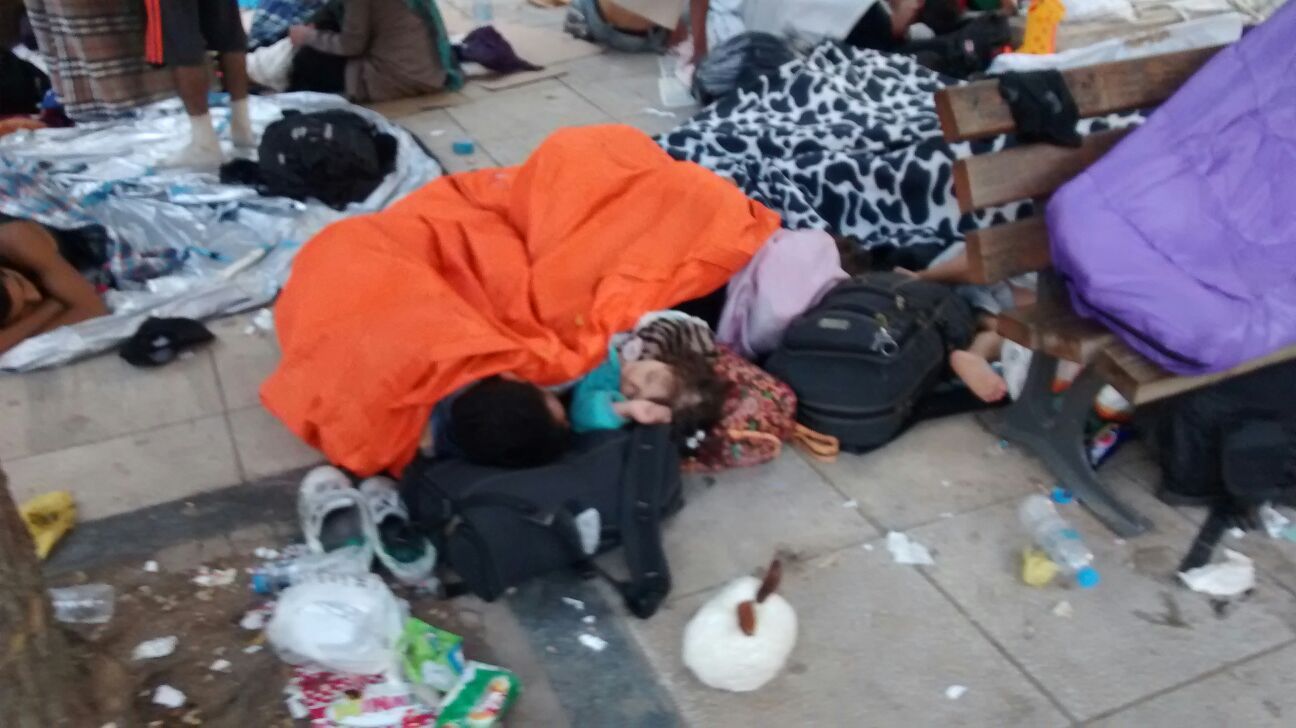 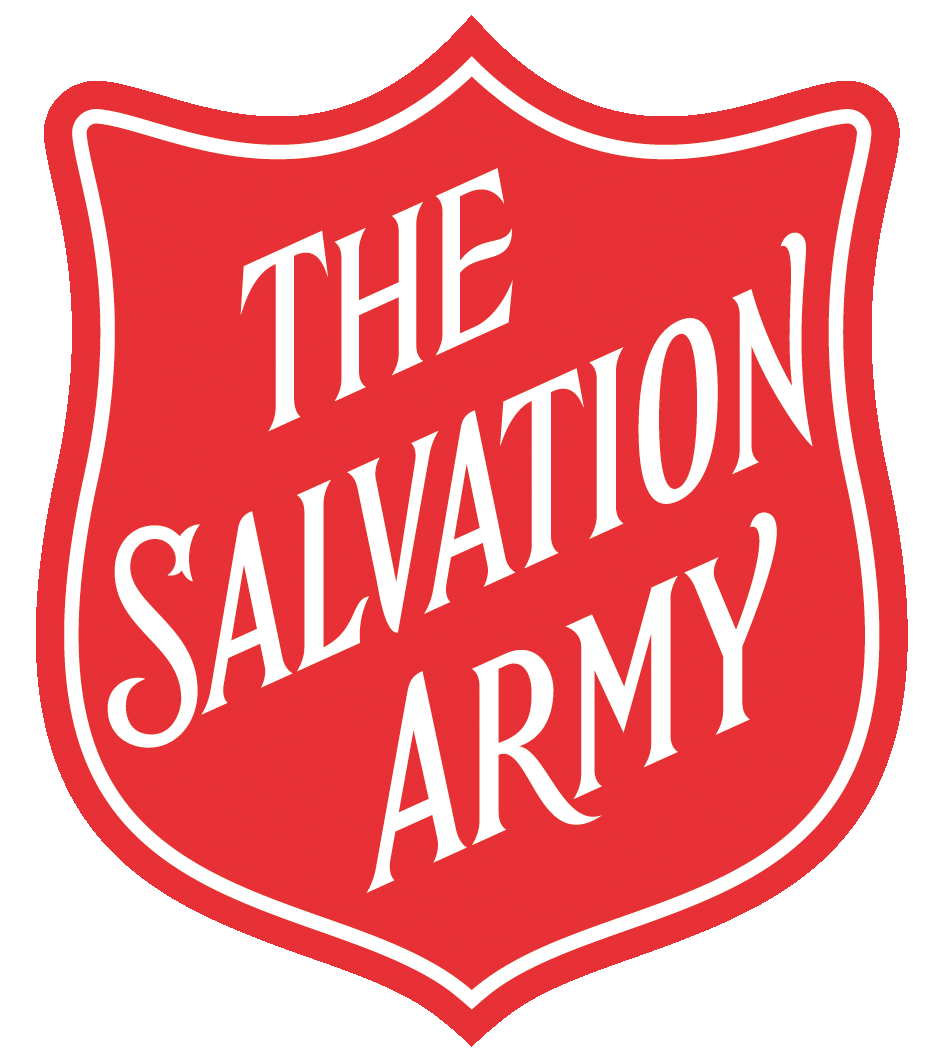 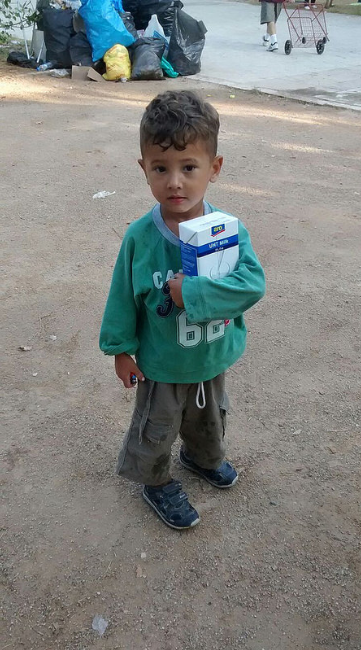 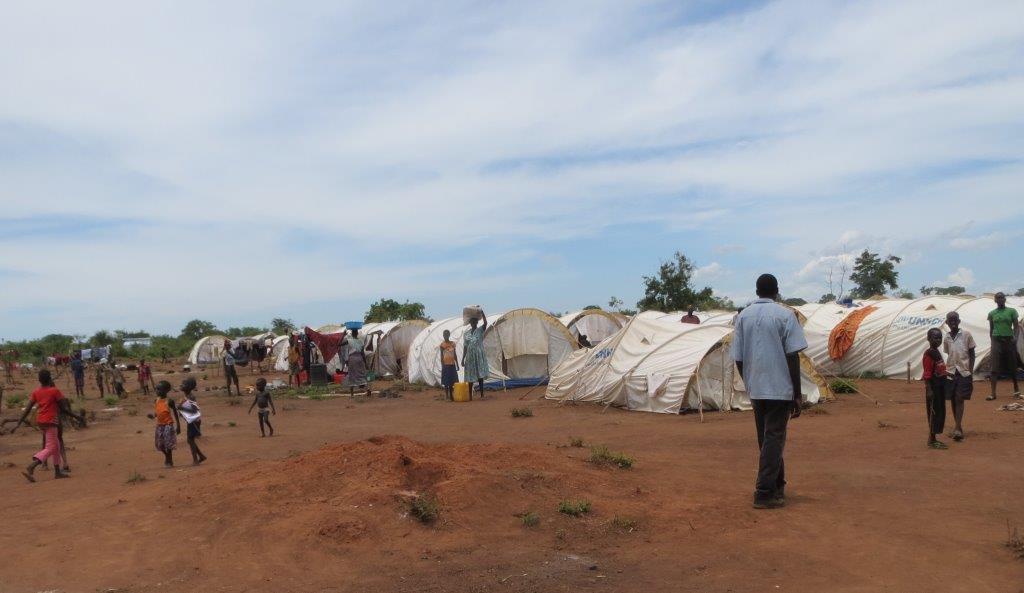 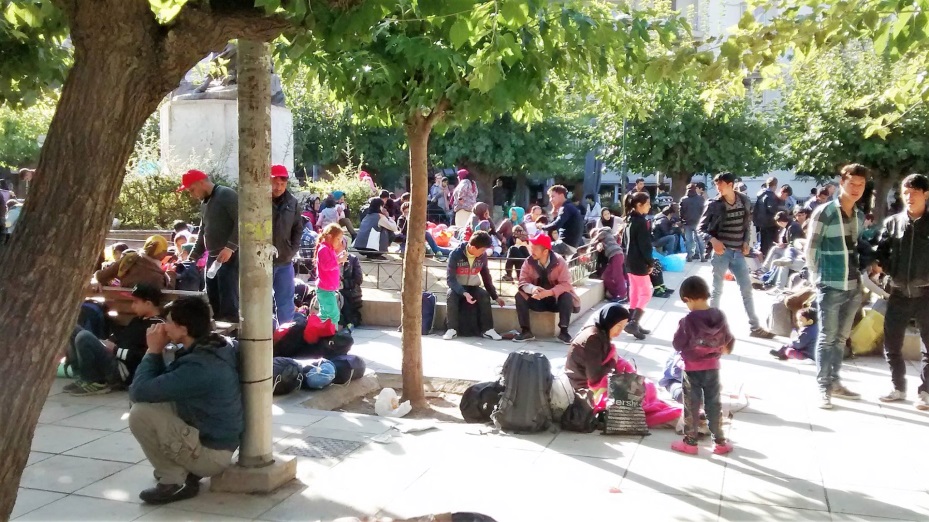 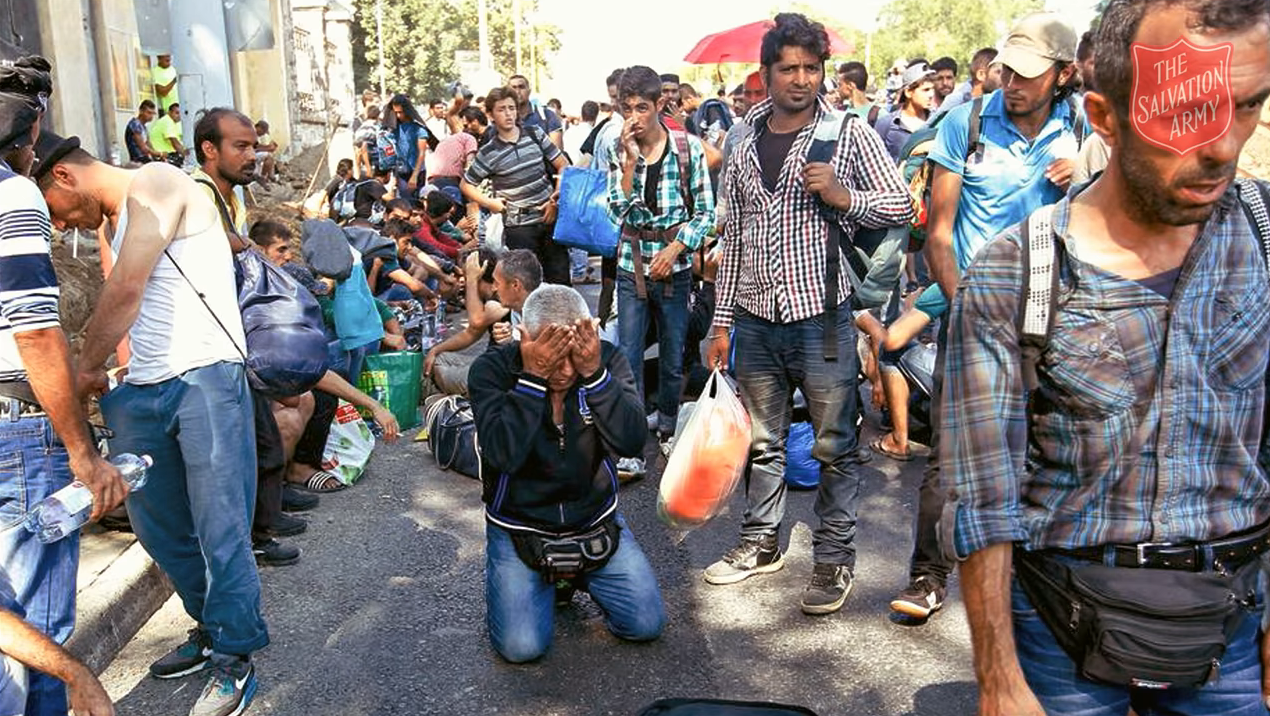 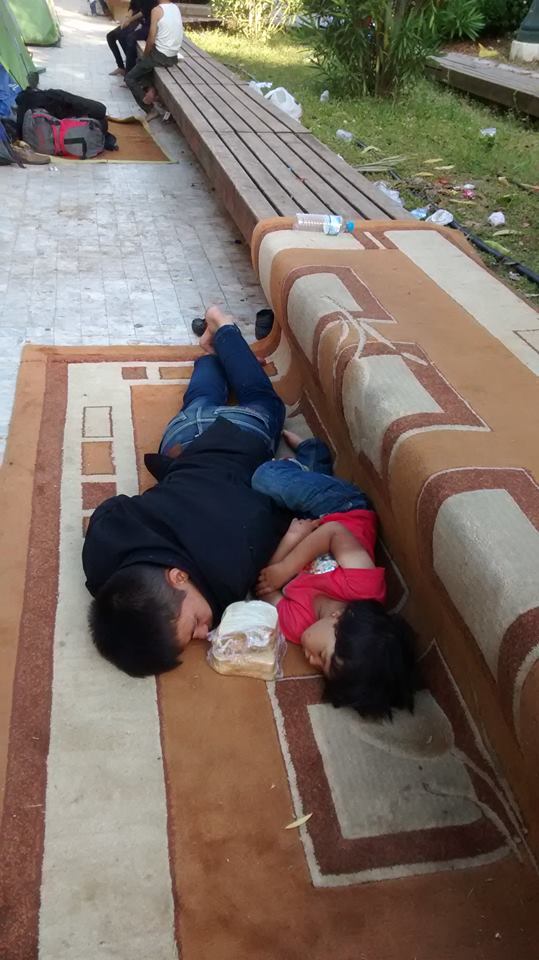 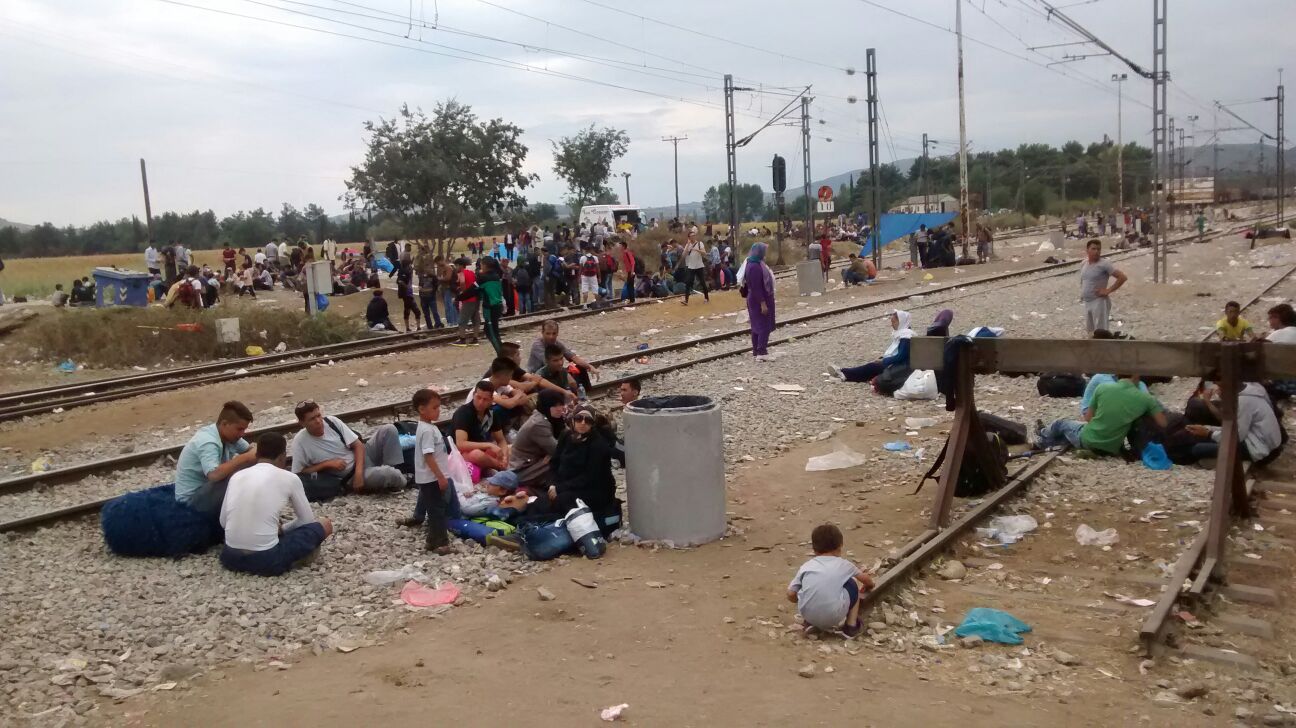 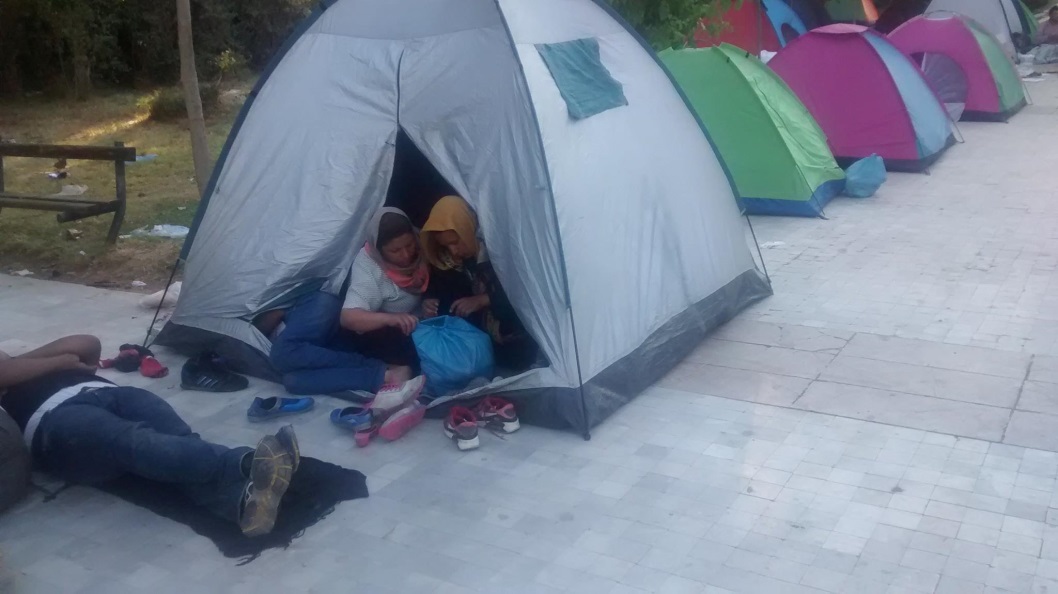 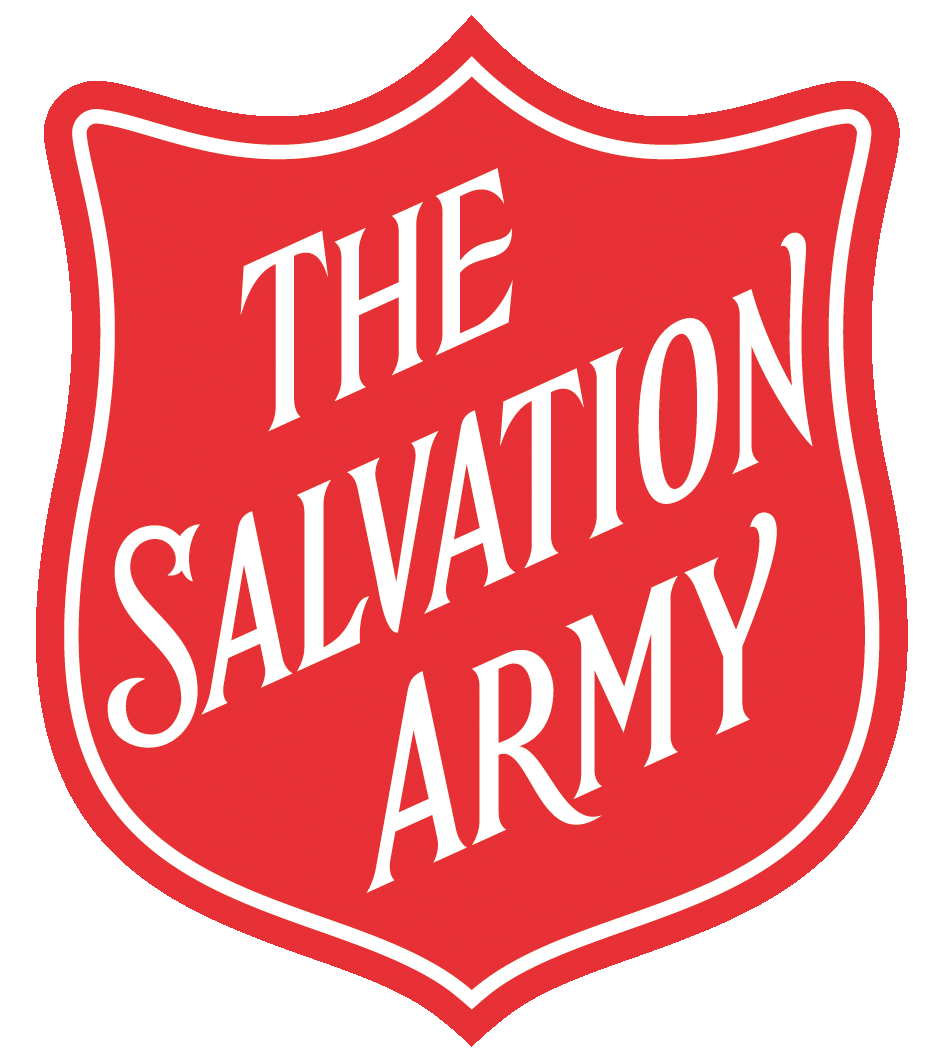 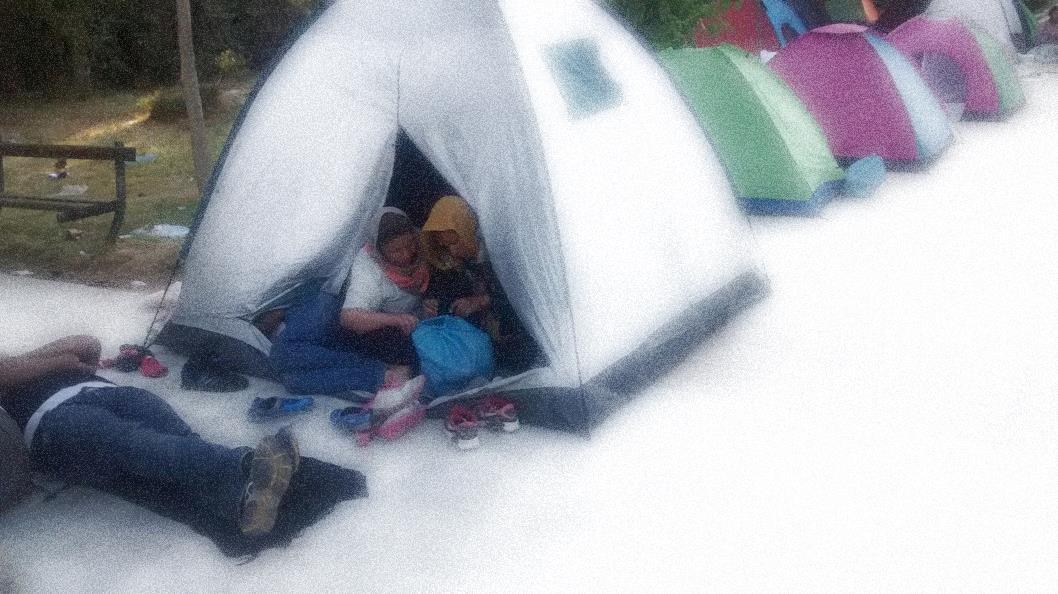 LEARNING OBJECTIVES
To consider what is meant by the term refugee

To discover ways a community can support refugees

To reflect on how refugees might feel
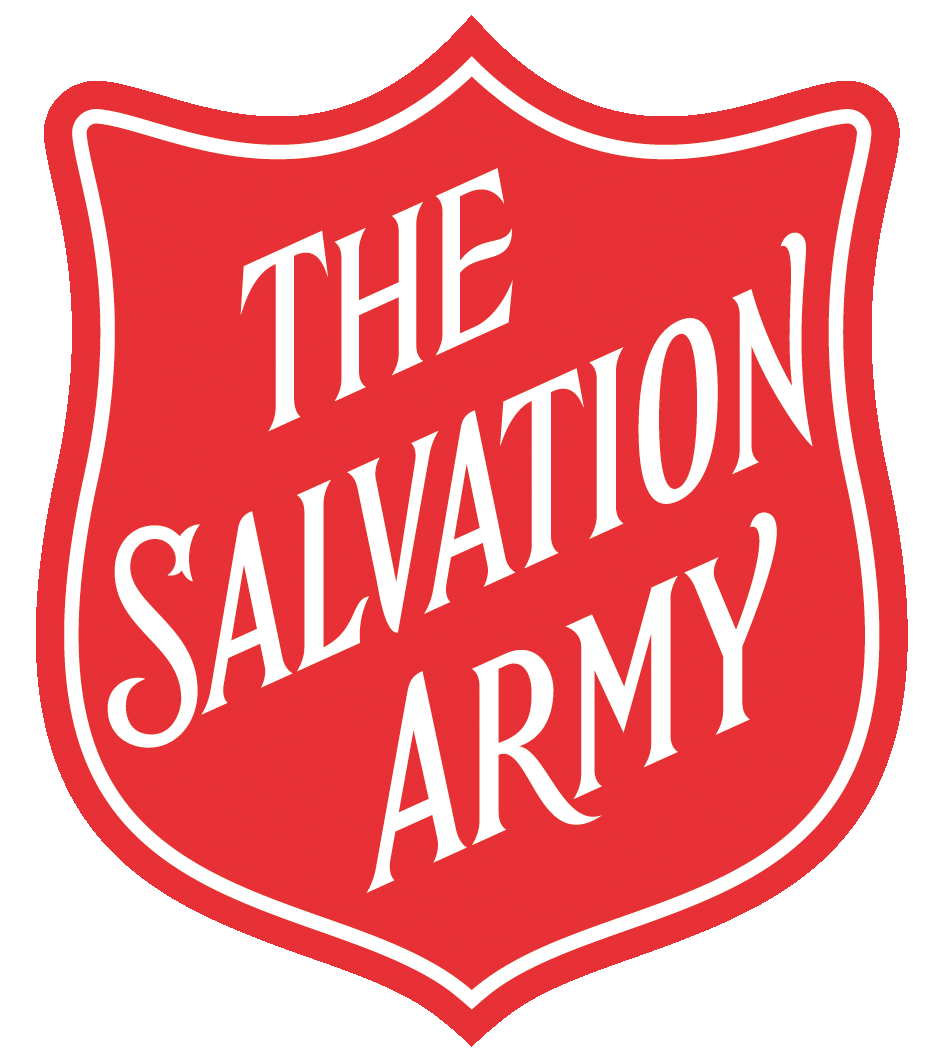 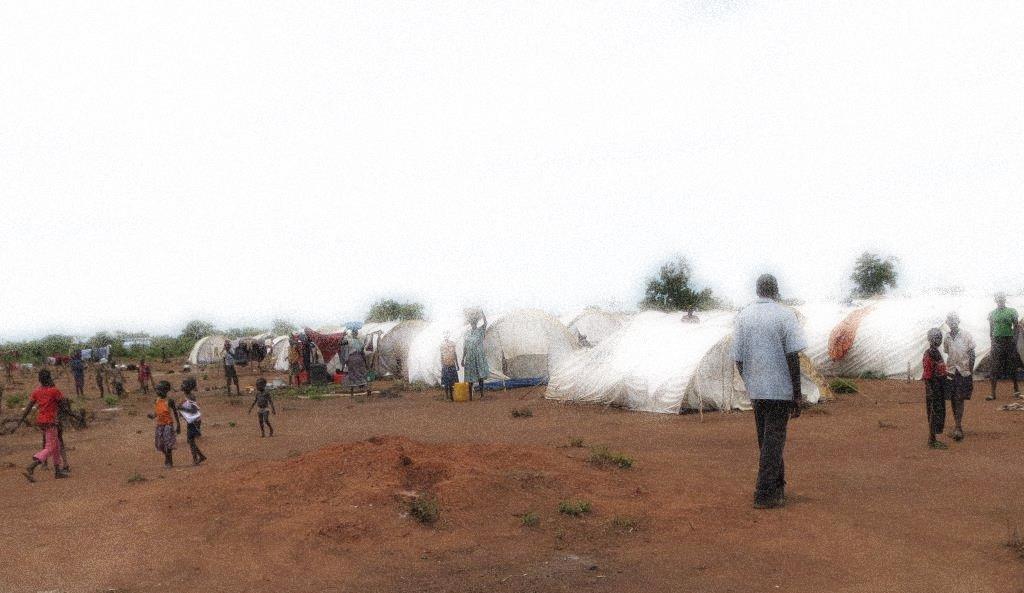 A REFUGEE IS…
A REFUGEE IS…
1. Someone who has left their country and has applied to a new country to live there
2. Someone who wants to live and work in a new country – Iegally or illegally
3. Someone who has fled their country because they will not be safe there anymore
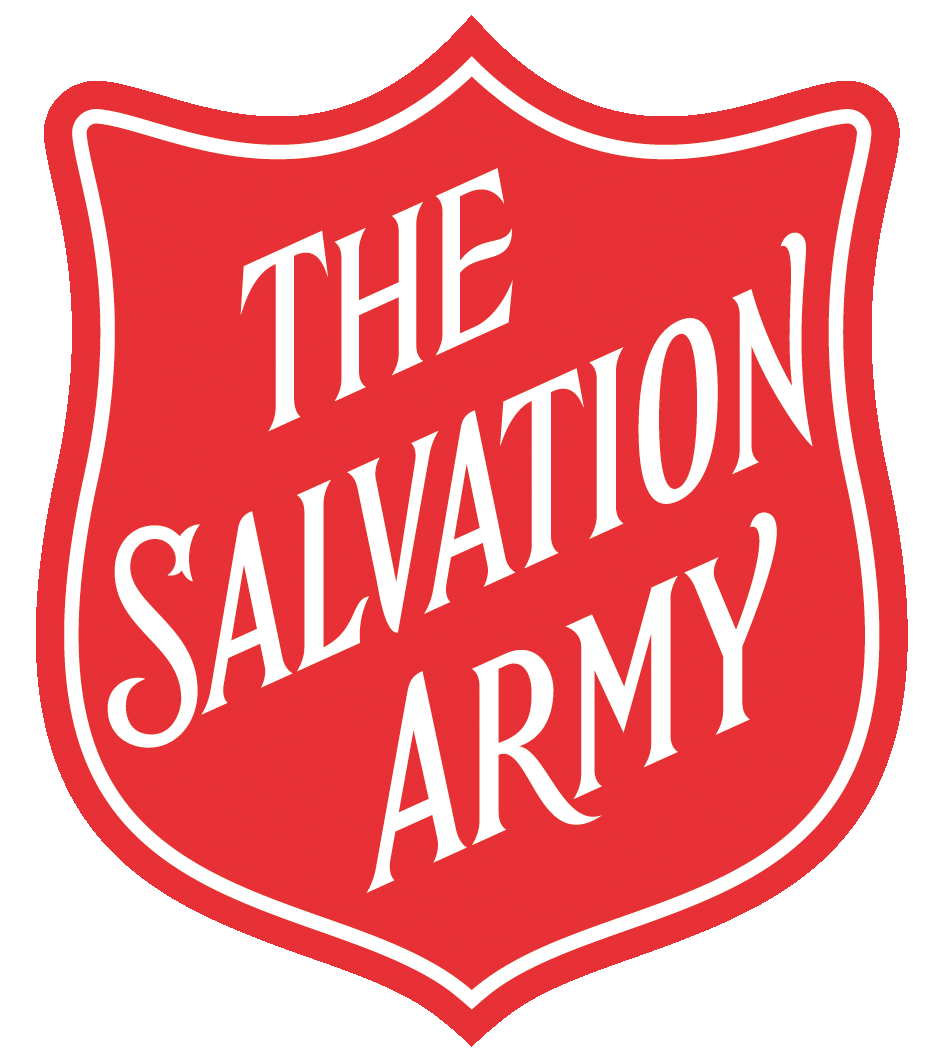 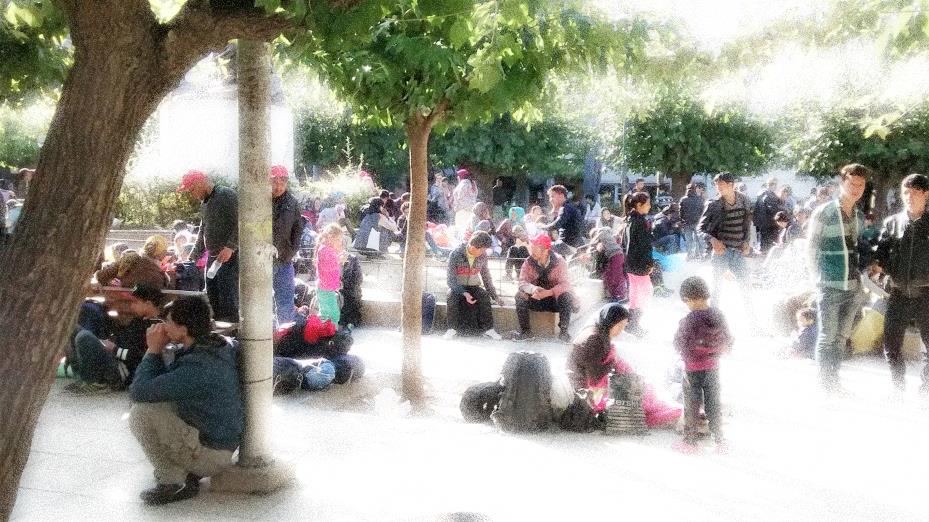 We are not safe because of the war
We are not allowed to follow our faith
The government does not want people like us living here anymore
A REASON TO LEAVE…
We are hungry because of the drought
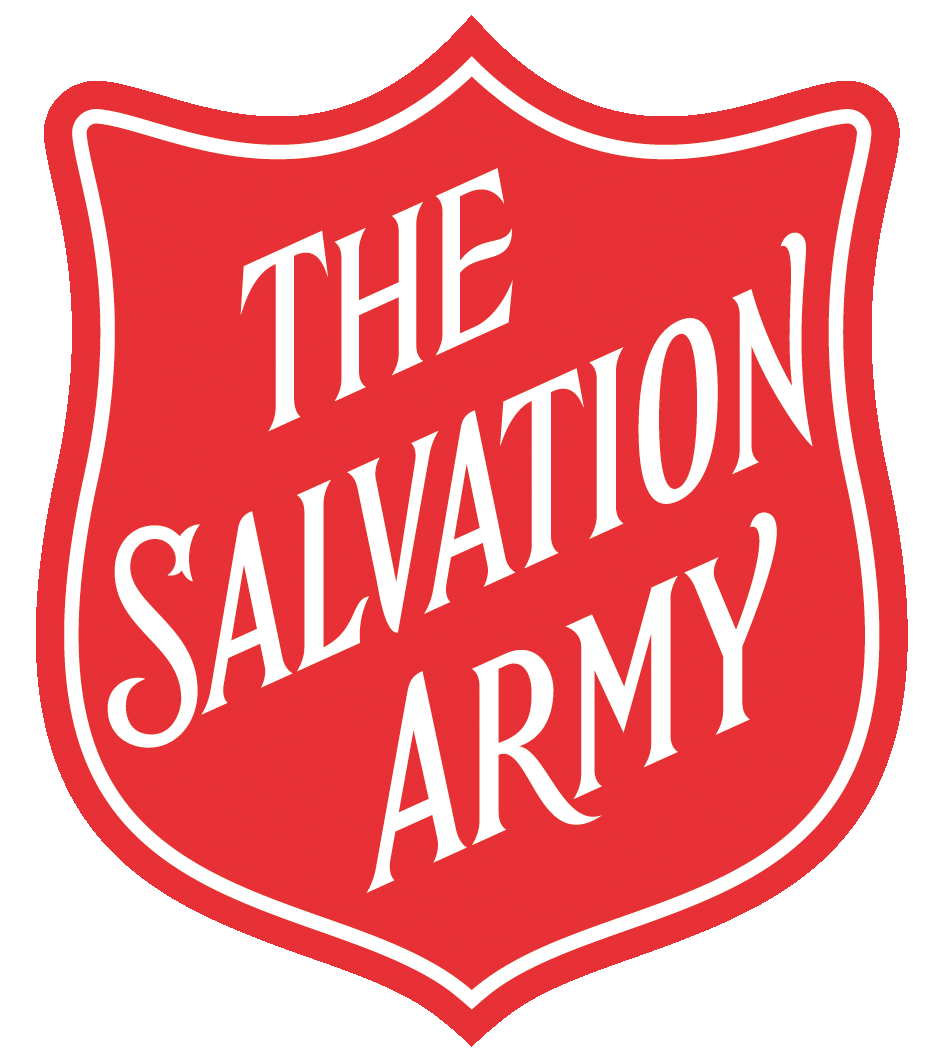 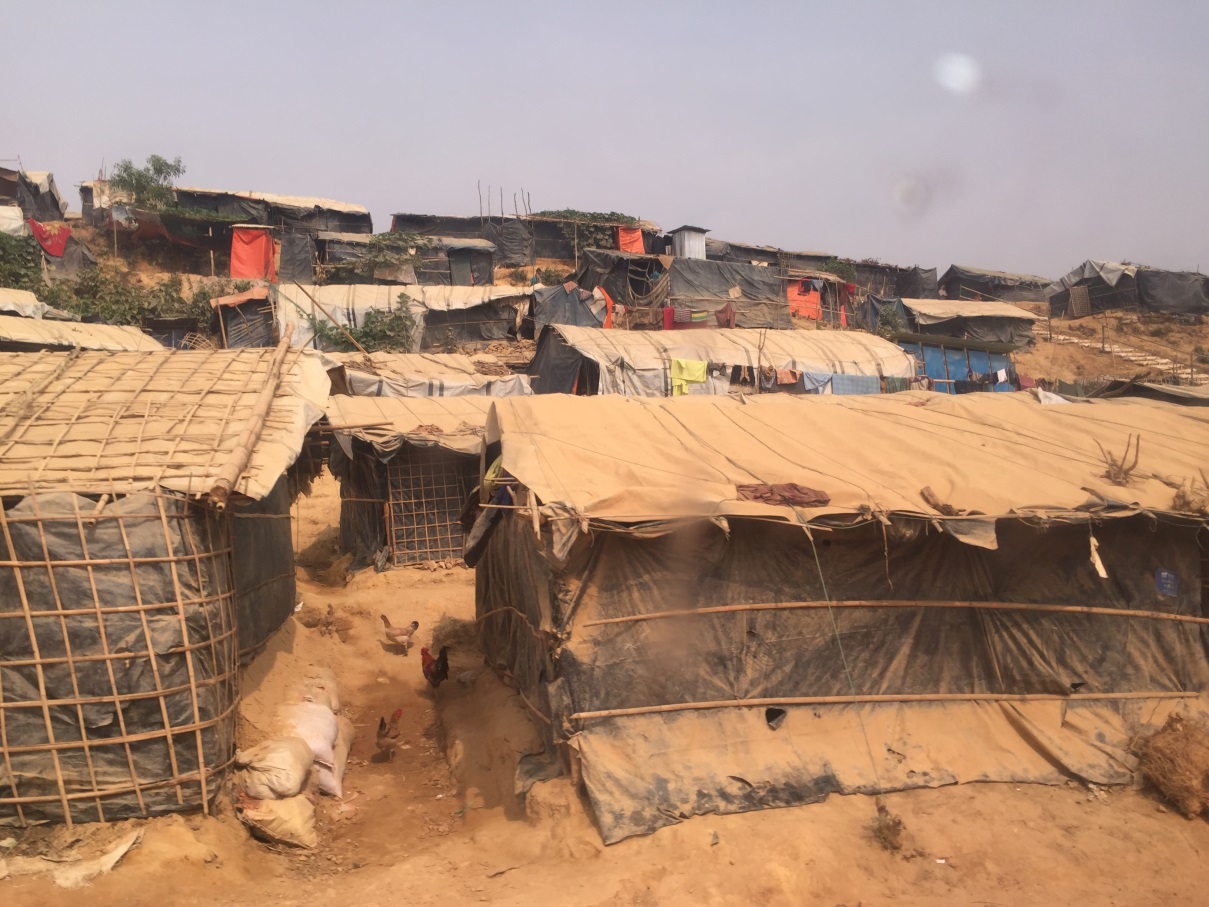 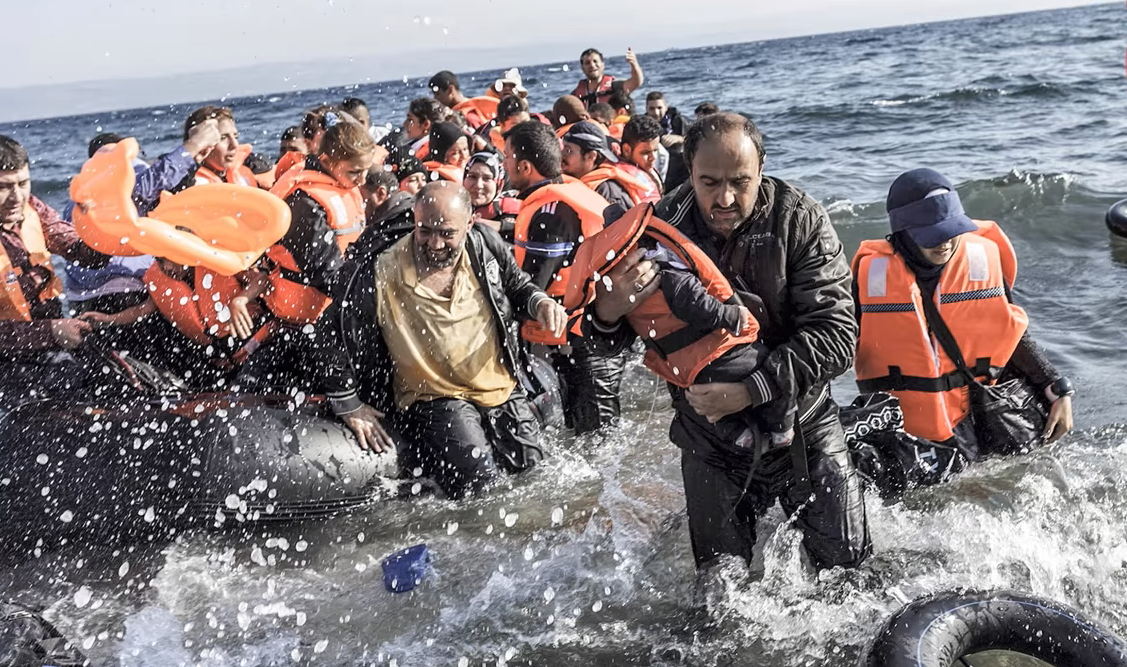 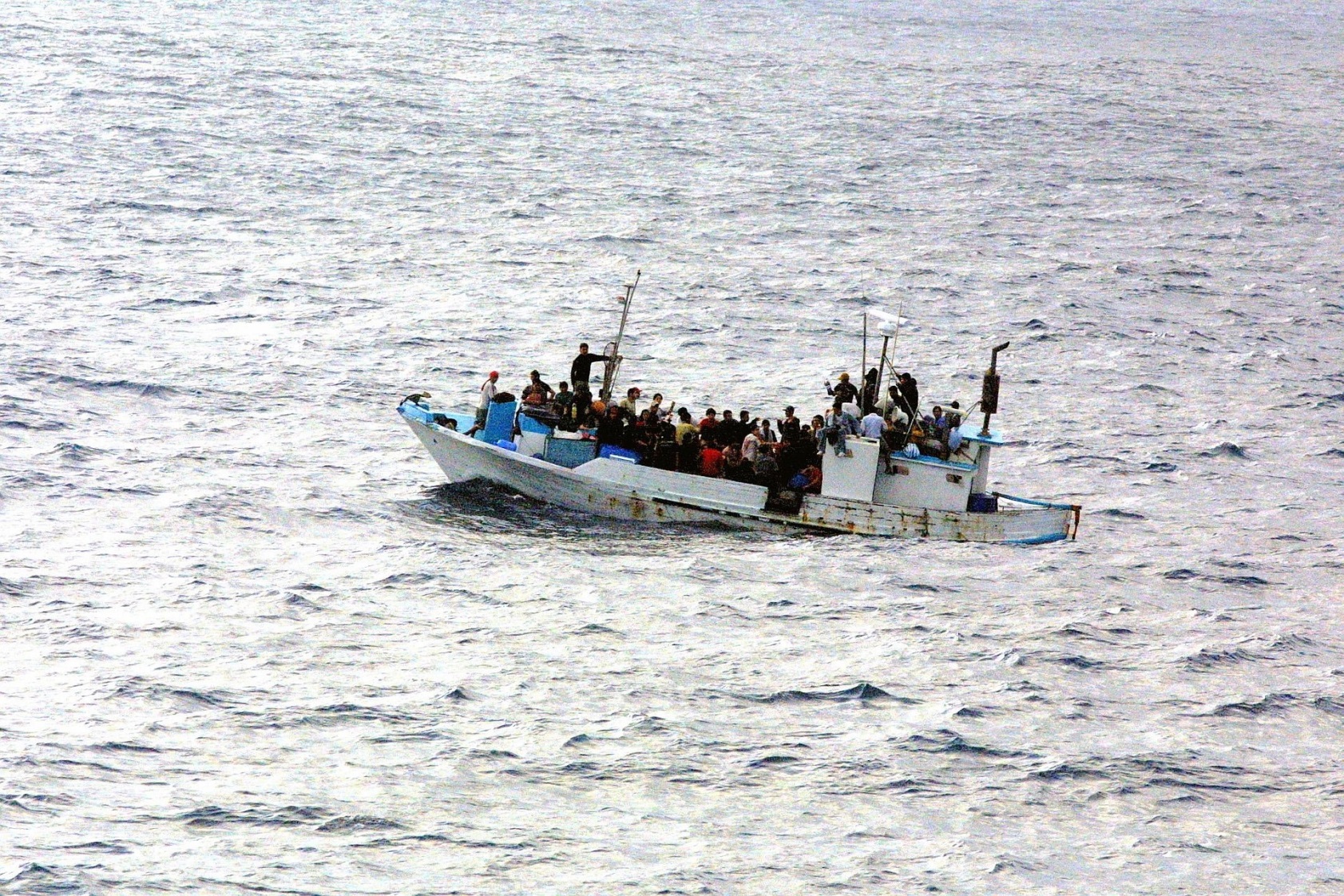 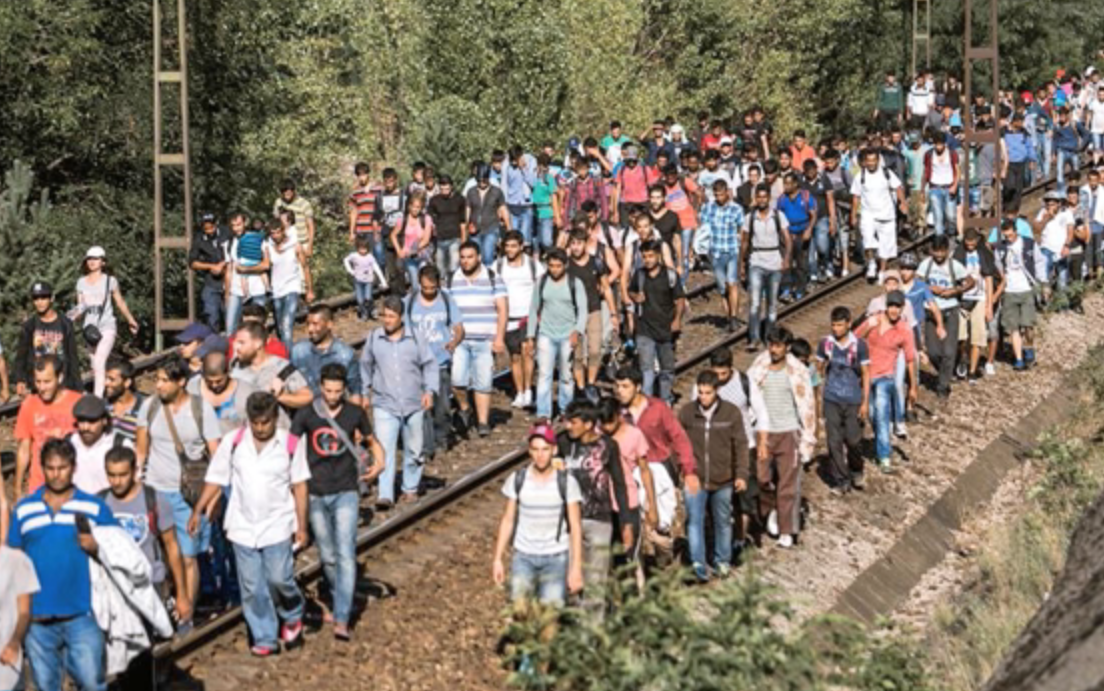 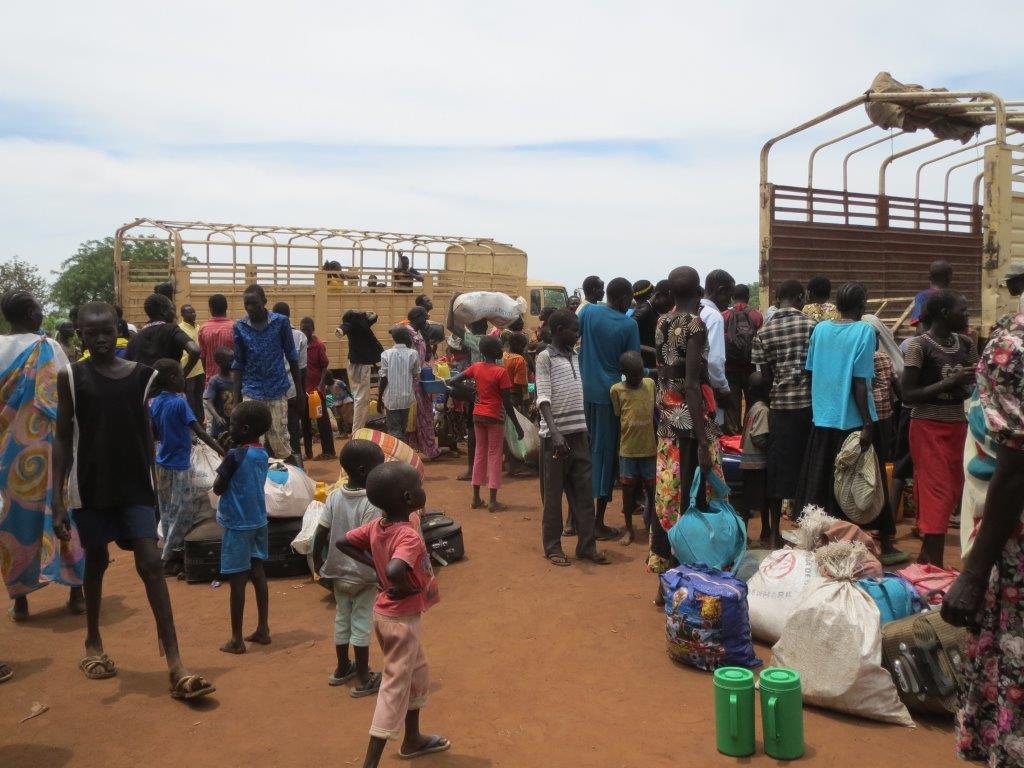 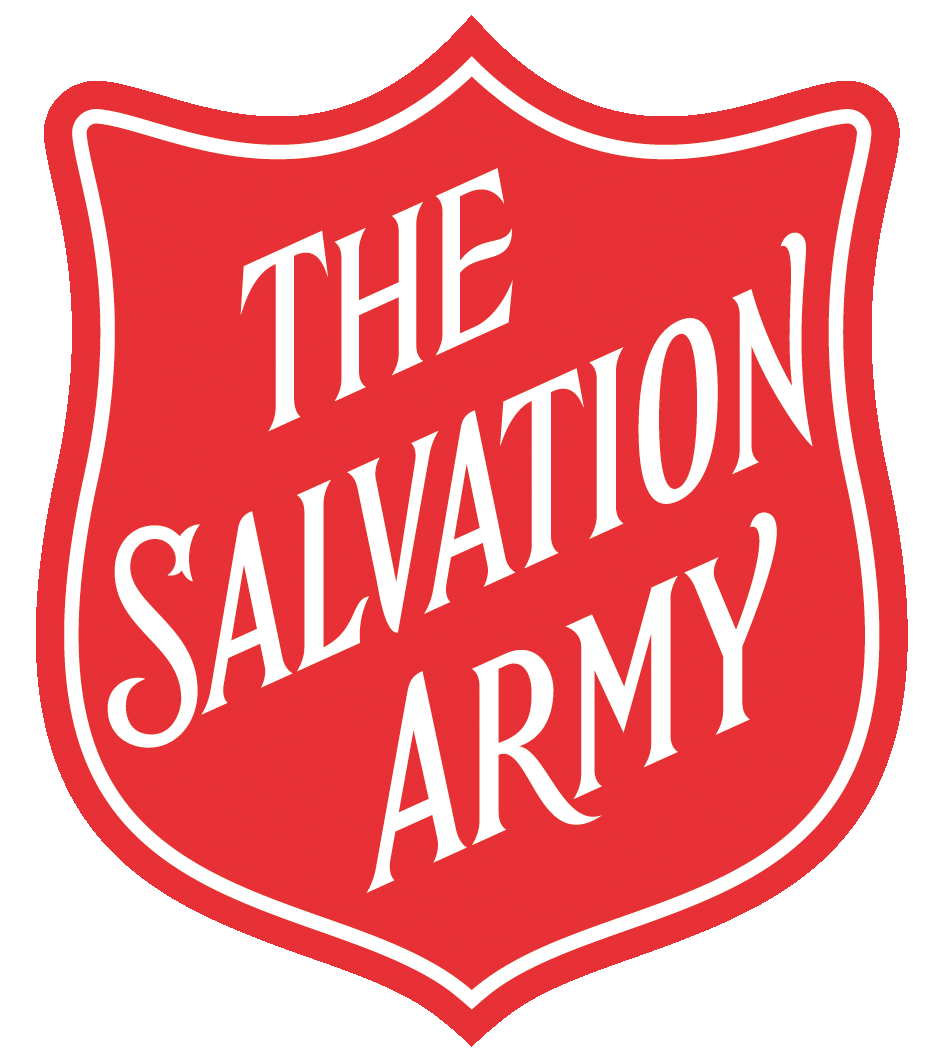 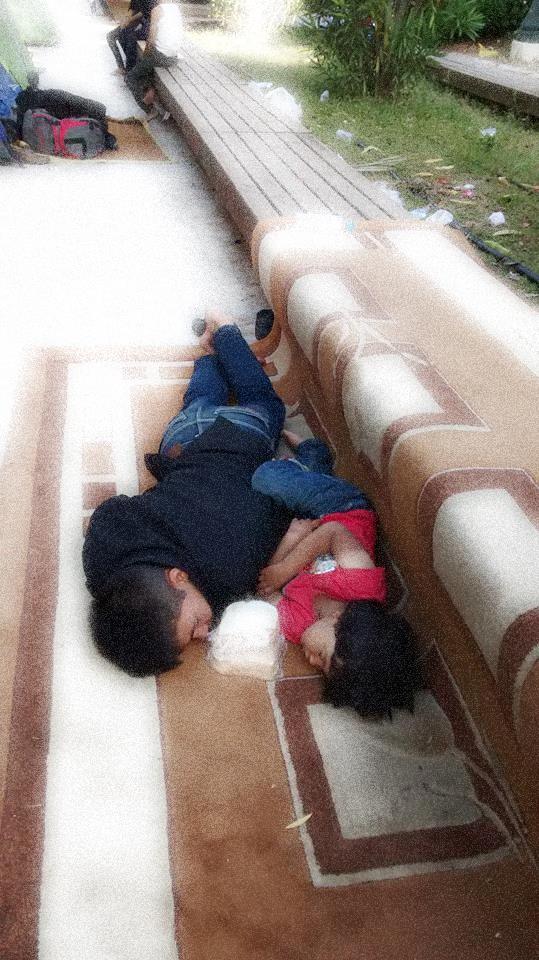 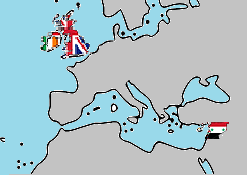 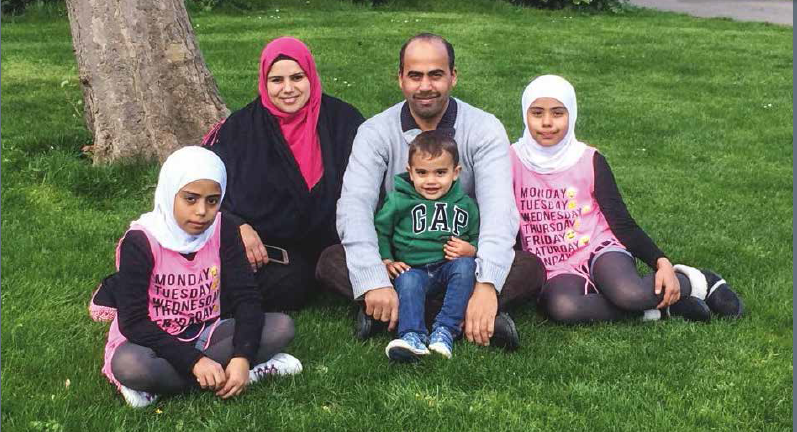 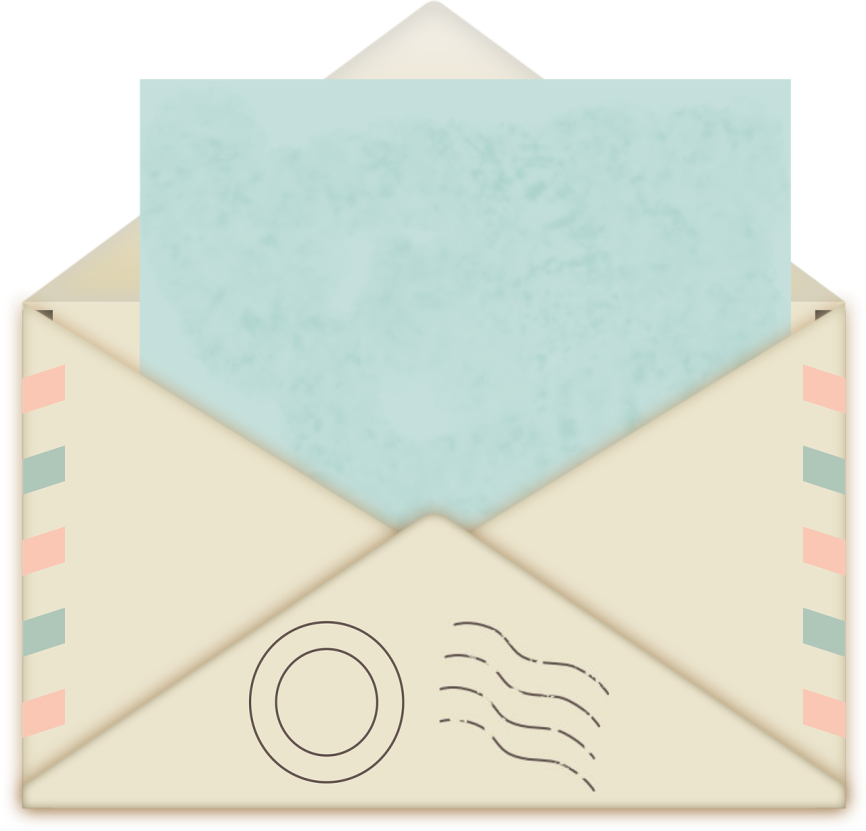 UK
YOU ARE INVITED TO THE
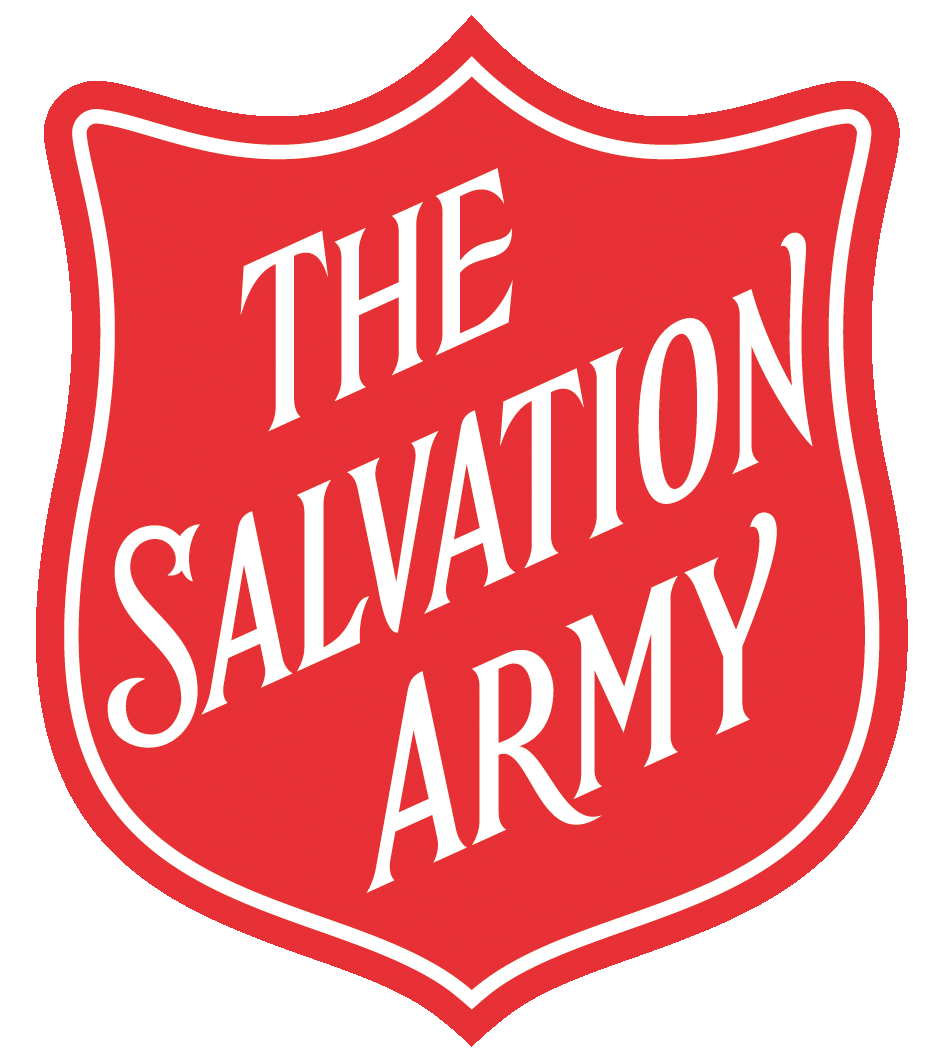 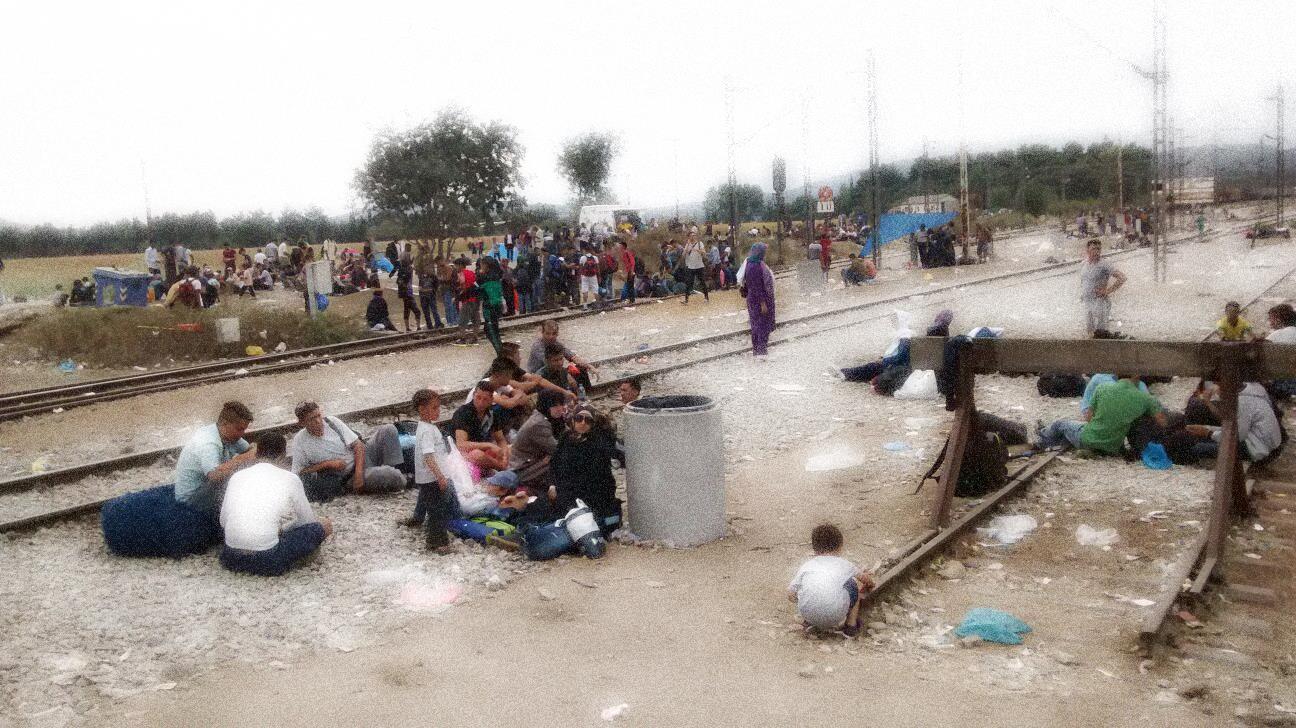 THOUGHTS AND FEELINGS
You are going to live in a new country.        
What might you be thinking or feeling?
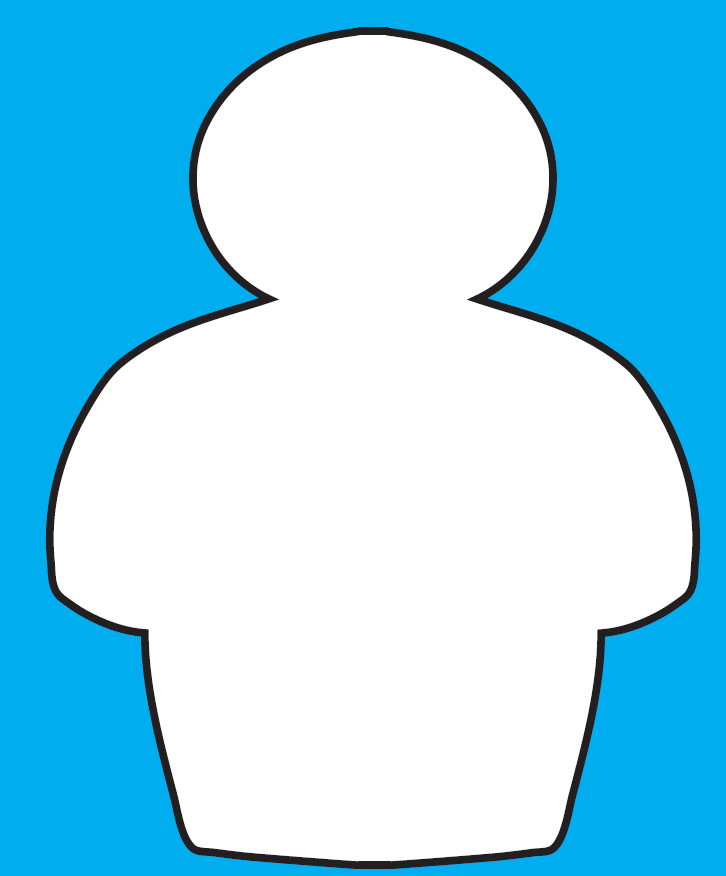 Write your thoughts and questions outside
Write your feelings inside
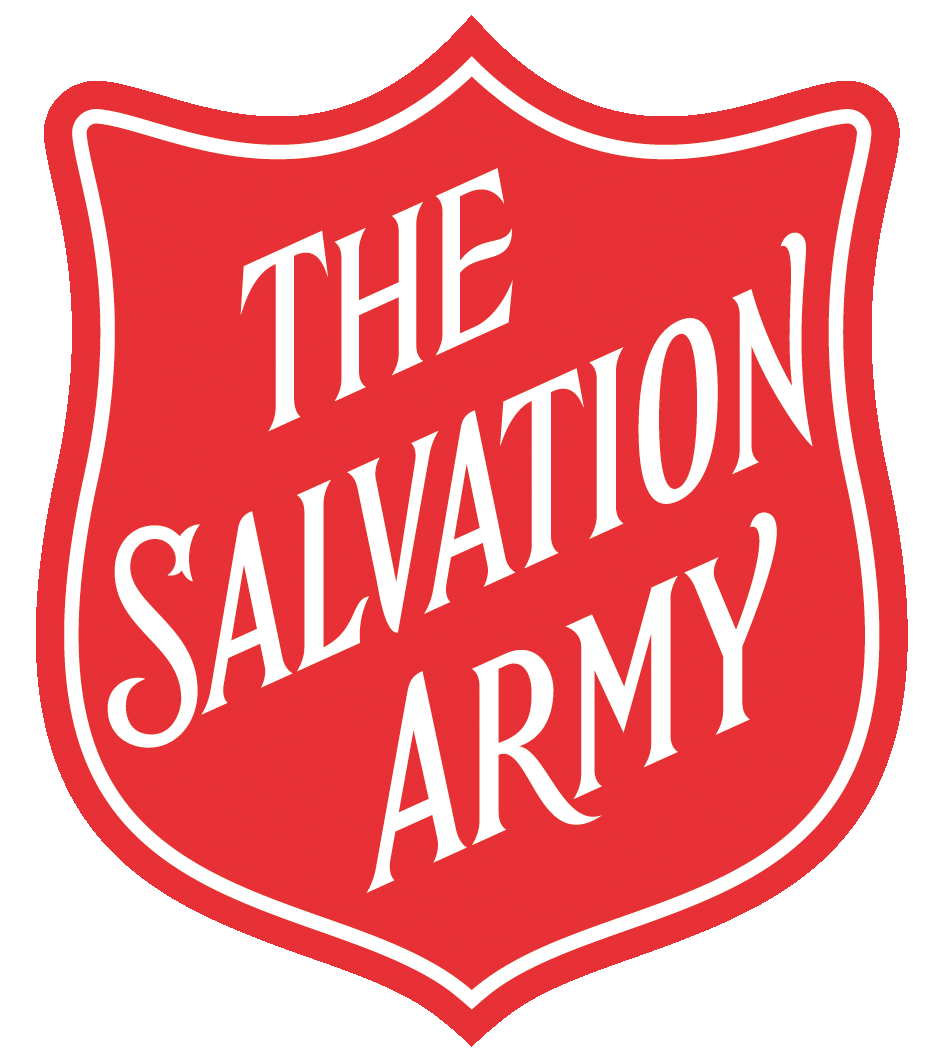 Challenge: Write from the perspective of an adult or child
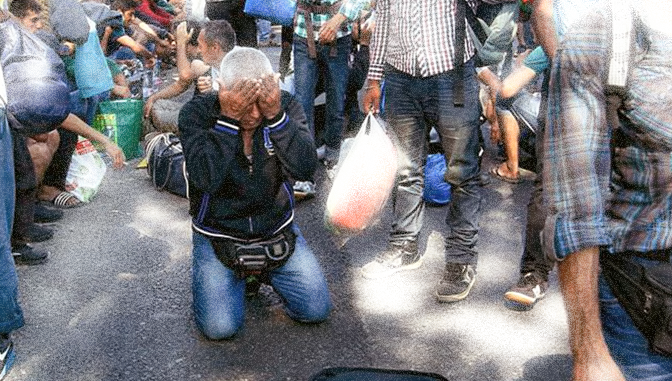 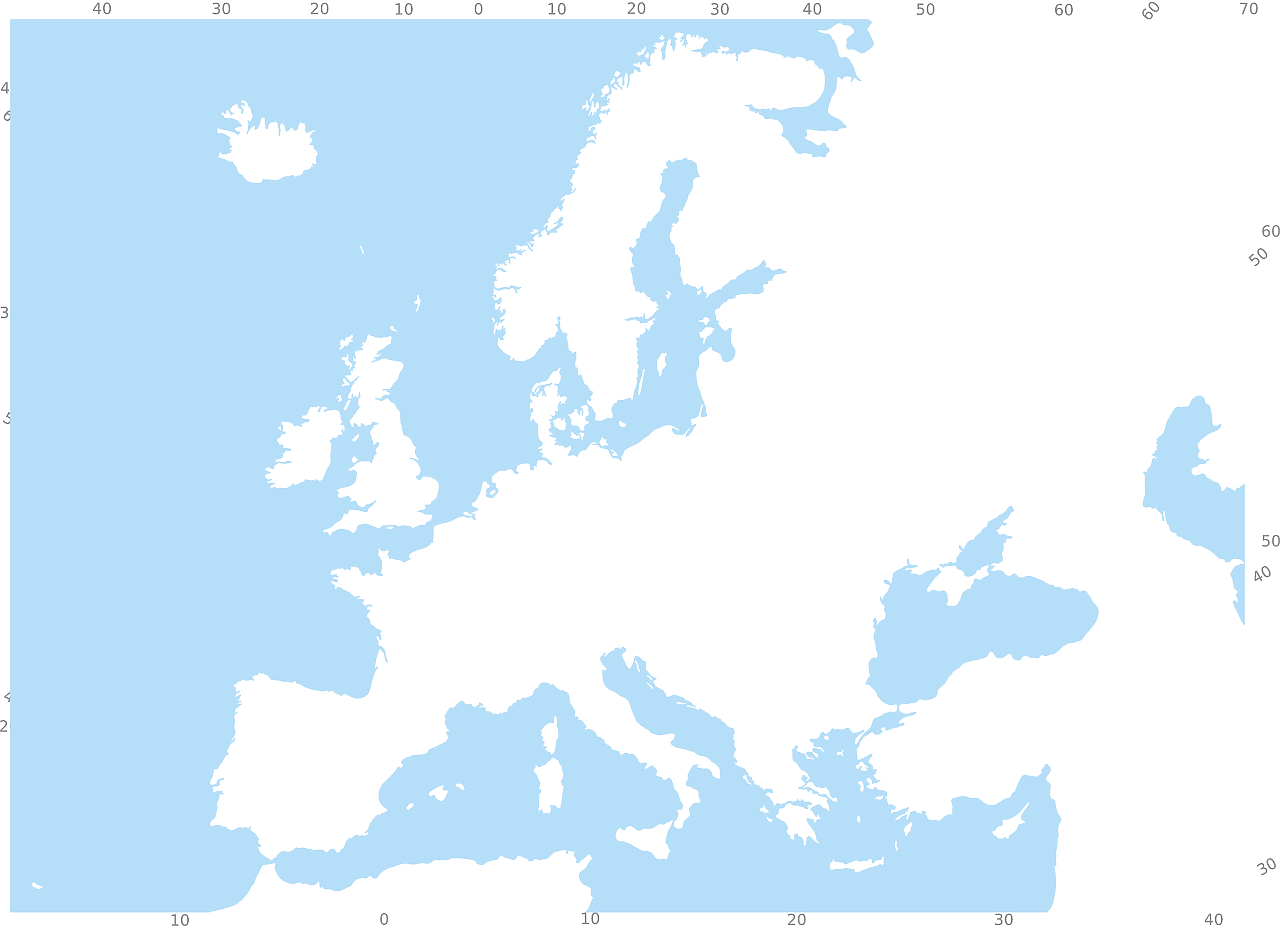 Examples of refugee support
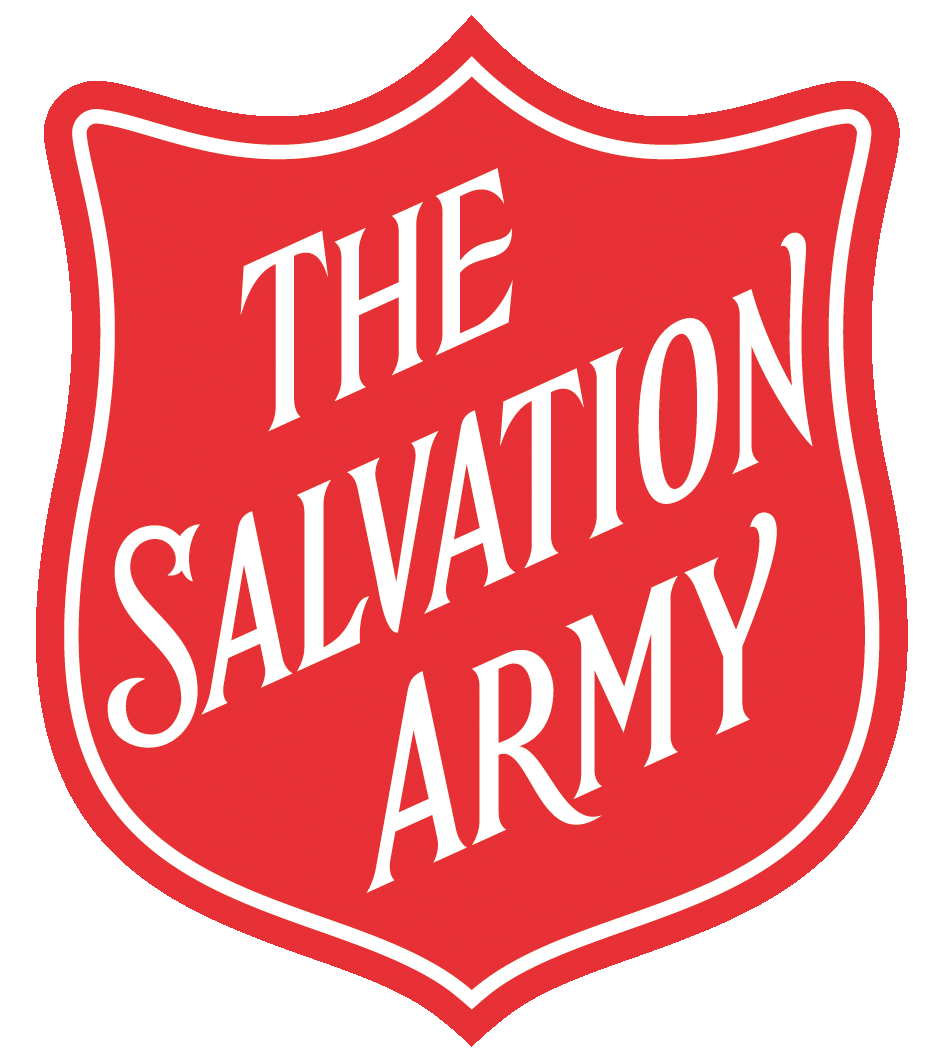 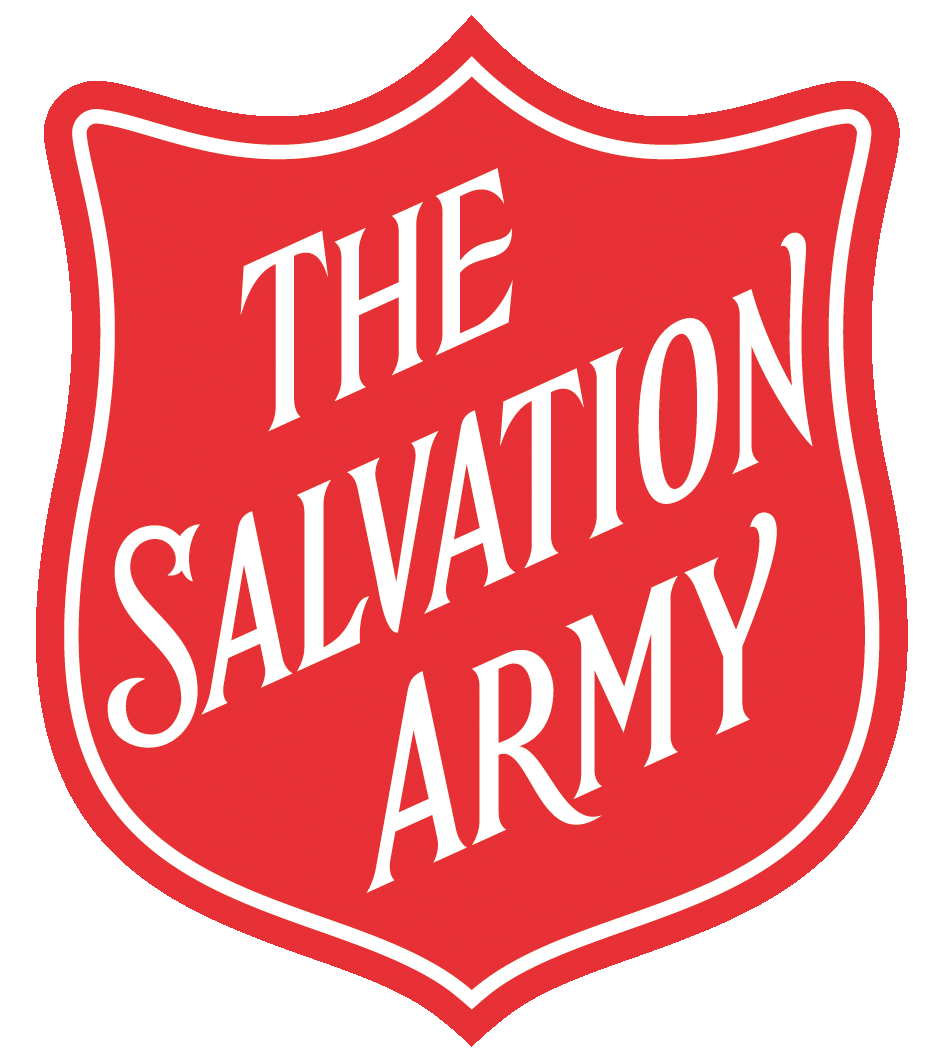 www.salvationarmy.org.uk/safe-sanctuary
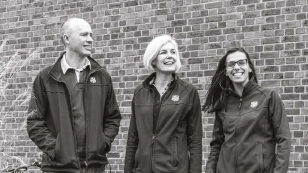 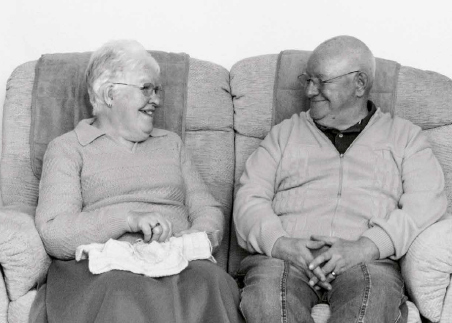 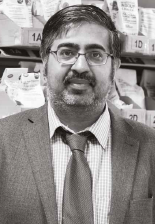 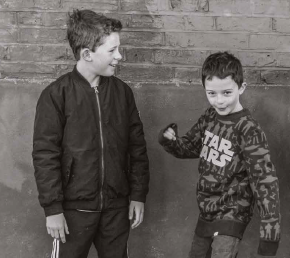 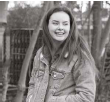 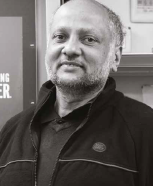 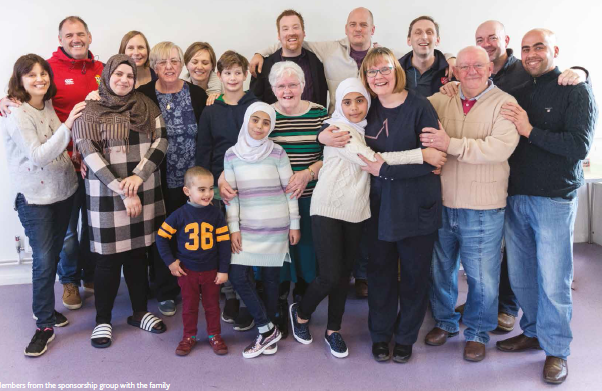 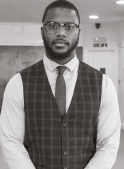 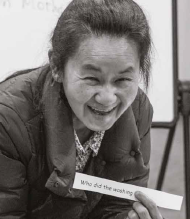 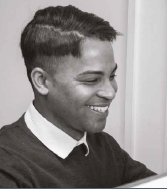 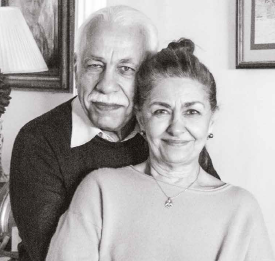 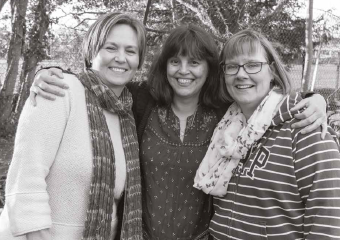 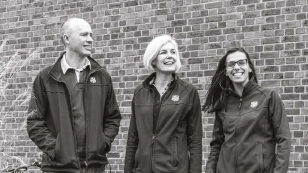 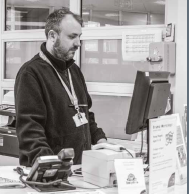 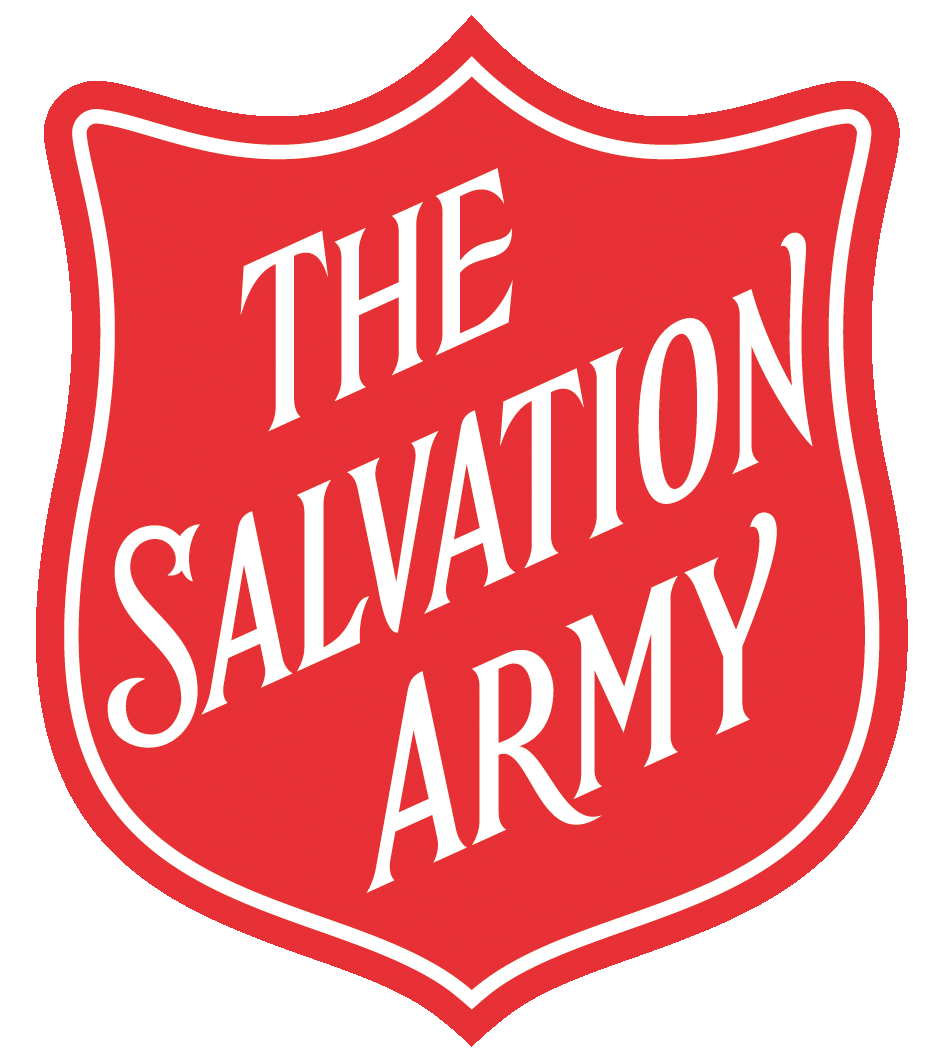 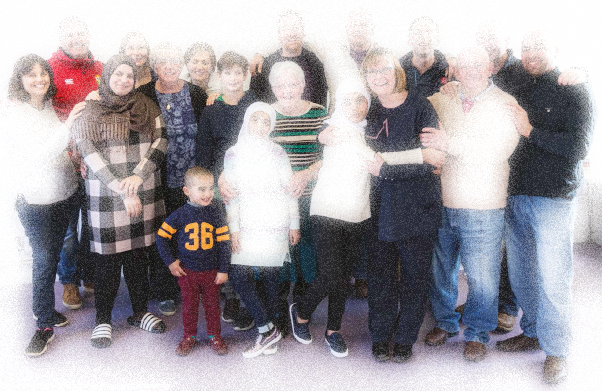 WORKING TOGETHER
How do they help to support the family?
idea
Interpreter
idea
School pupil
idea
idea
Café owner
idea
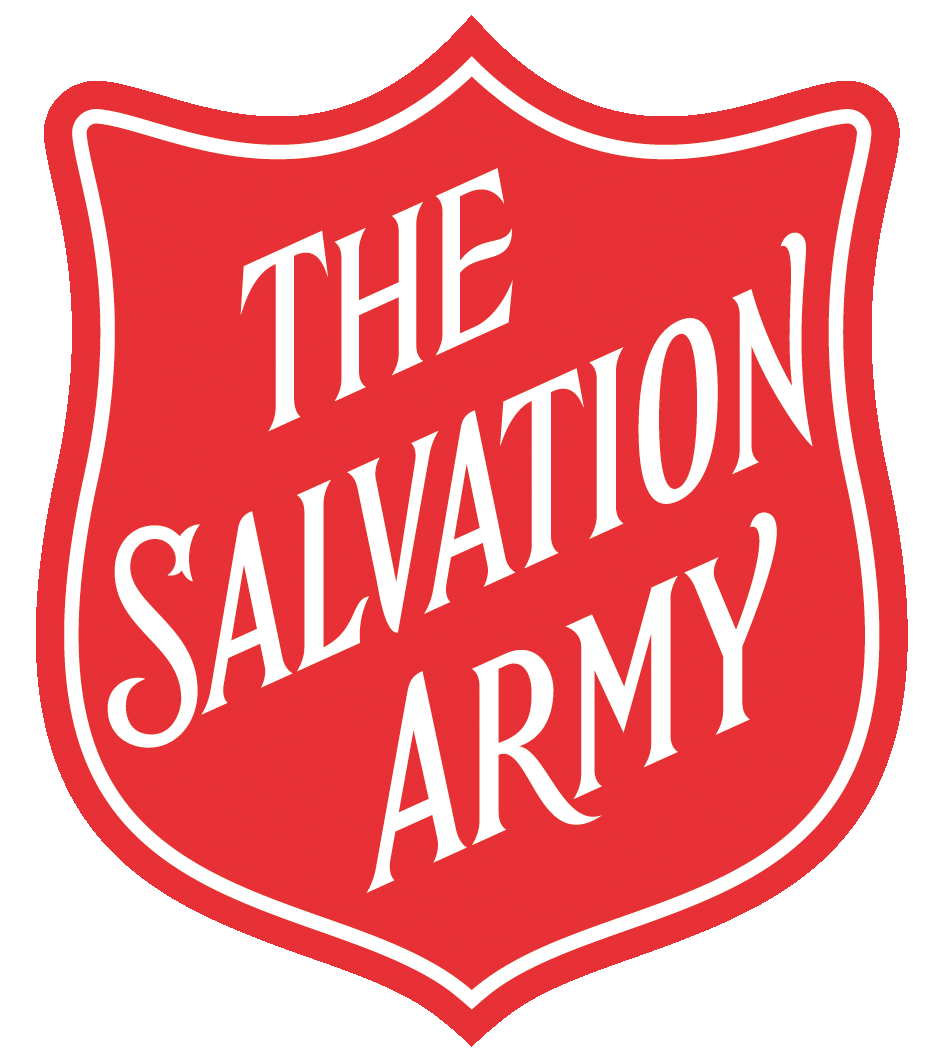 idea
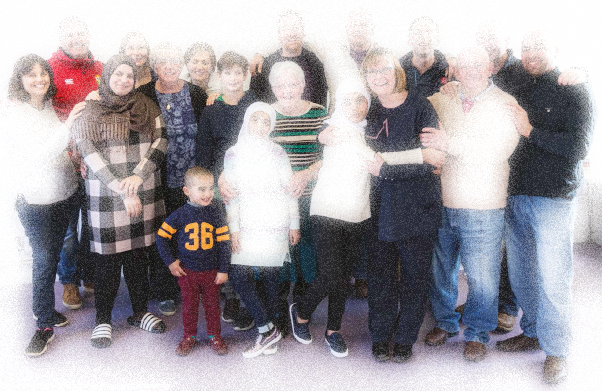 ‘They are thriving in their education and the school has been  incredibly supportive’
Teacher
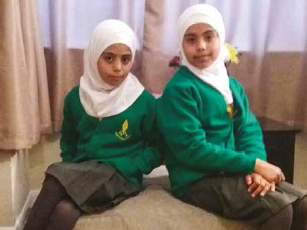 ‘I love going to school.
I have so many friends, and I love maths.’
Rayan
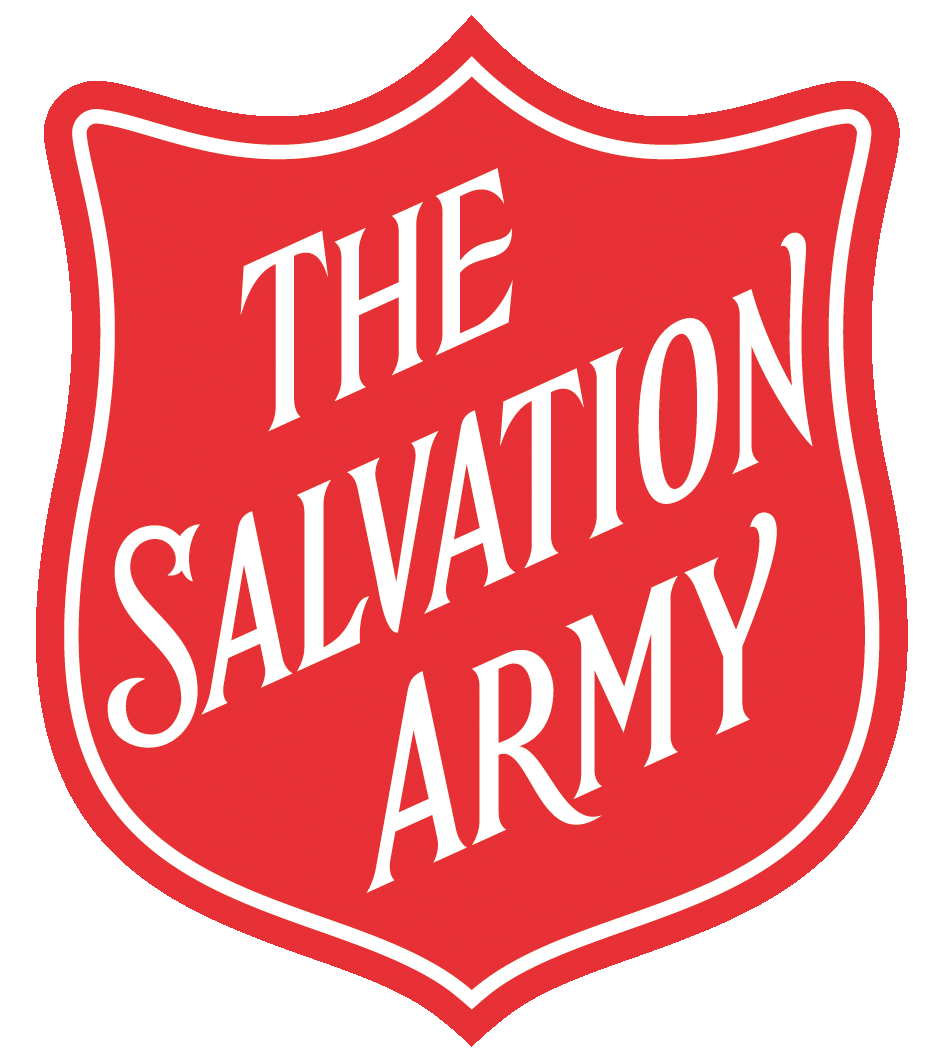 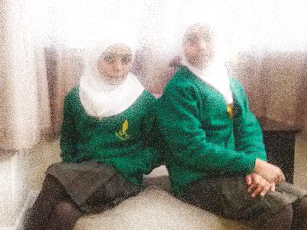 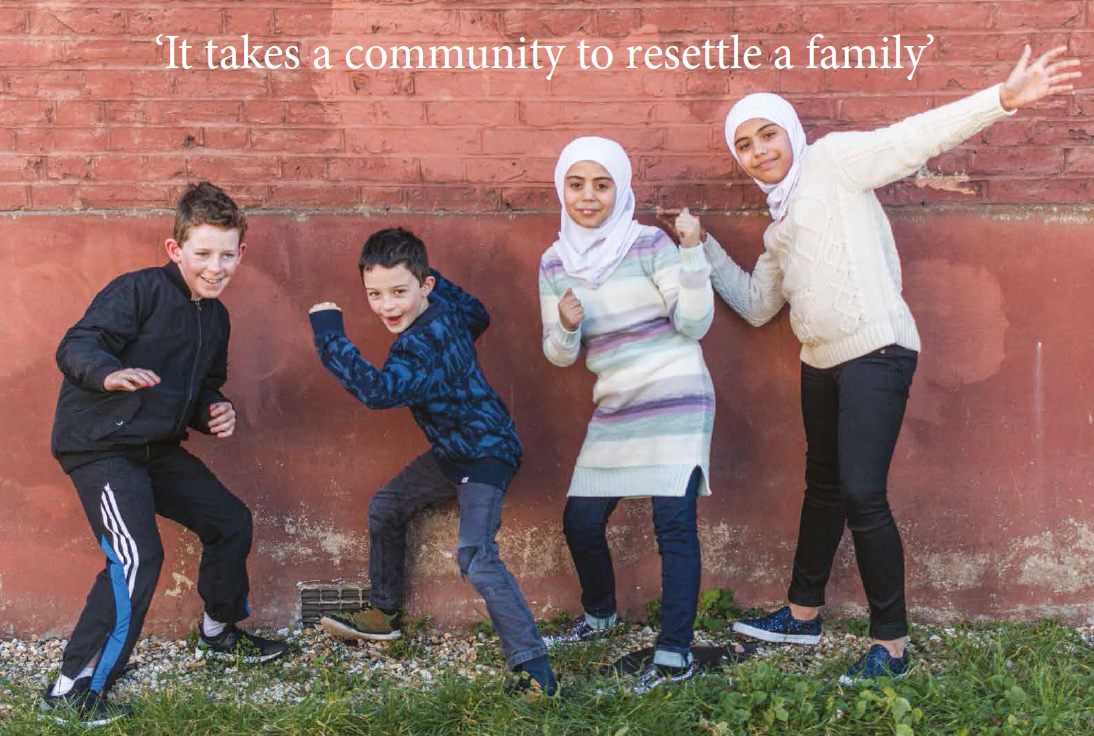 ‘I really enjoy going to the park with Rayan, Bisan and Mohammed, They have changed my life!’
Joshua
‘My role has been to help the family feel welcome. I got an Arabic-speaking friend from school to help me make a huge welcome poster for when they arrived. As time has gone on I’ve played a big sister role to the children.’                                Rebekah
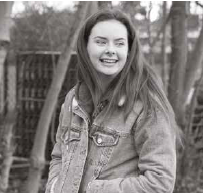 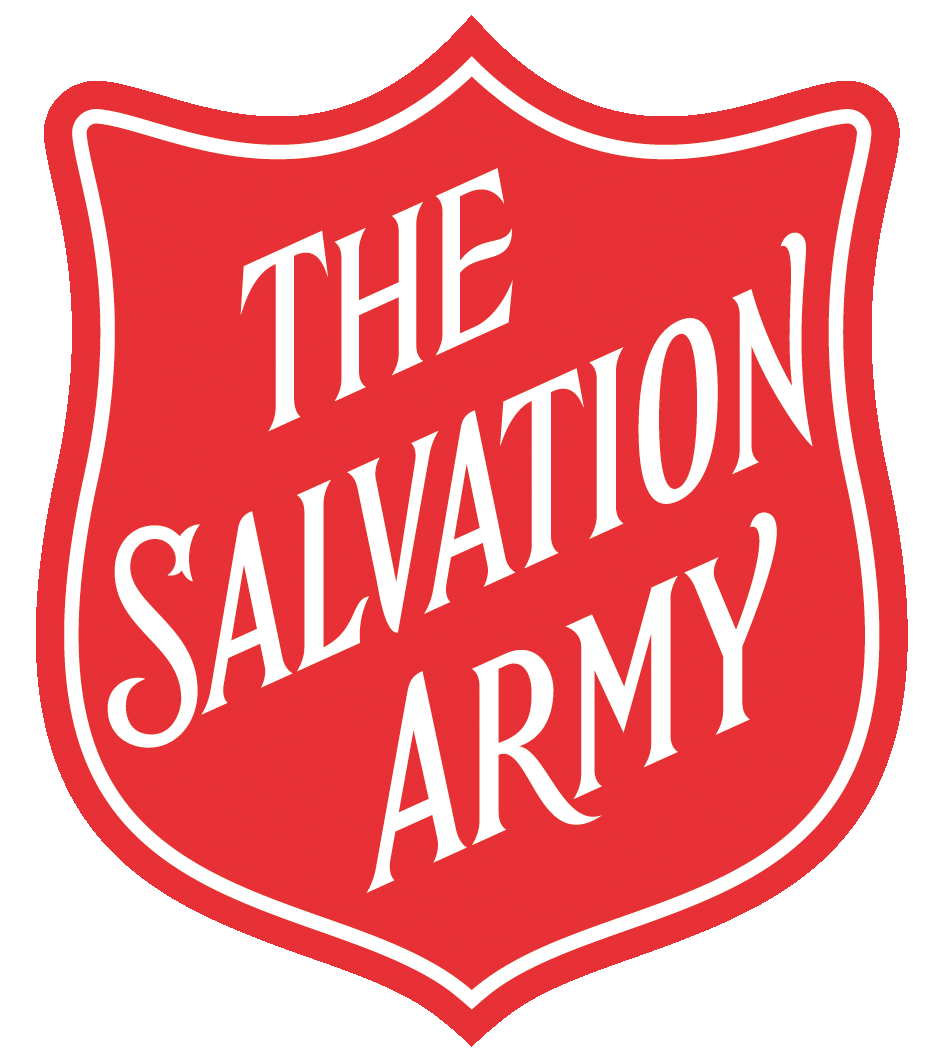 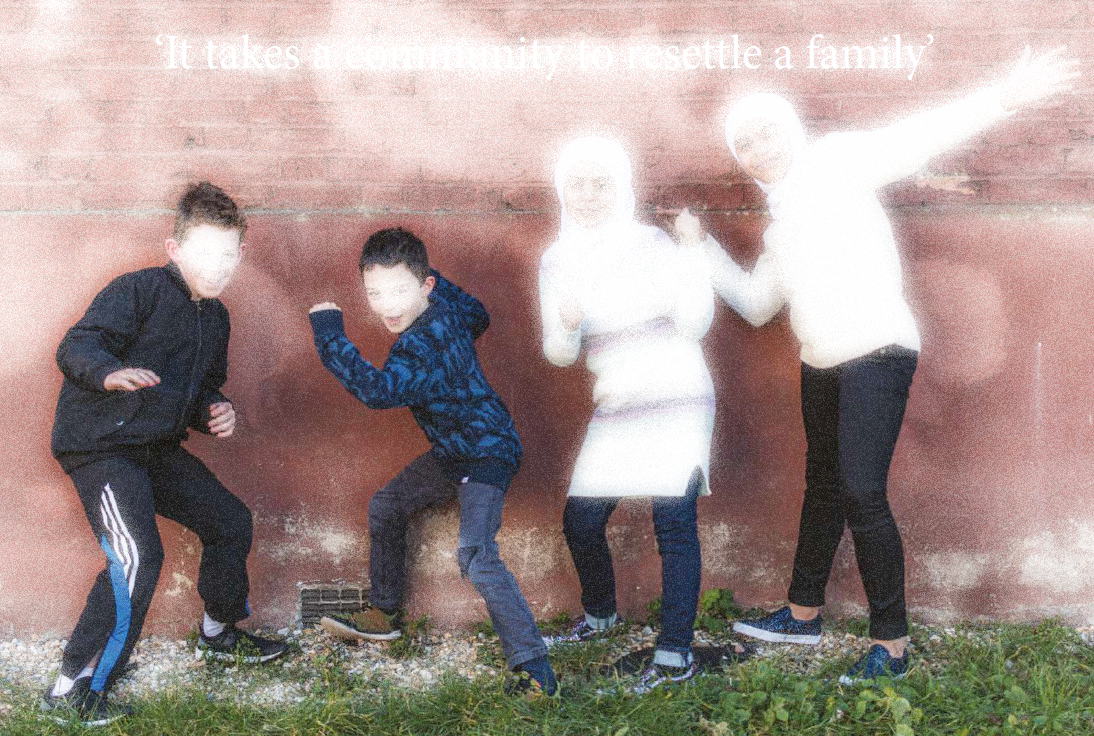 How do you help someone feel welcome?
What’s the secret?

Write down your ideas.
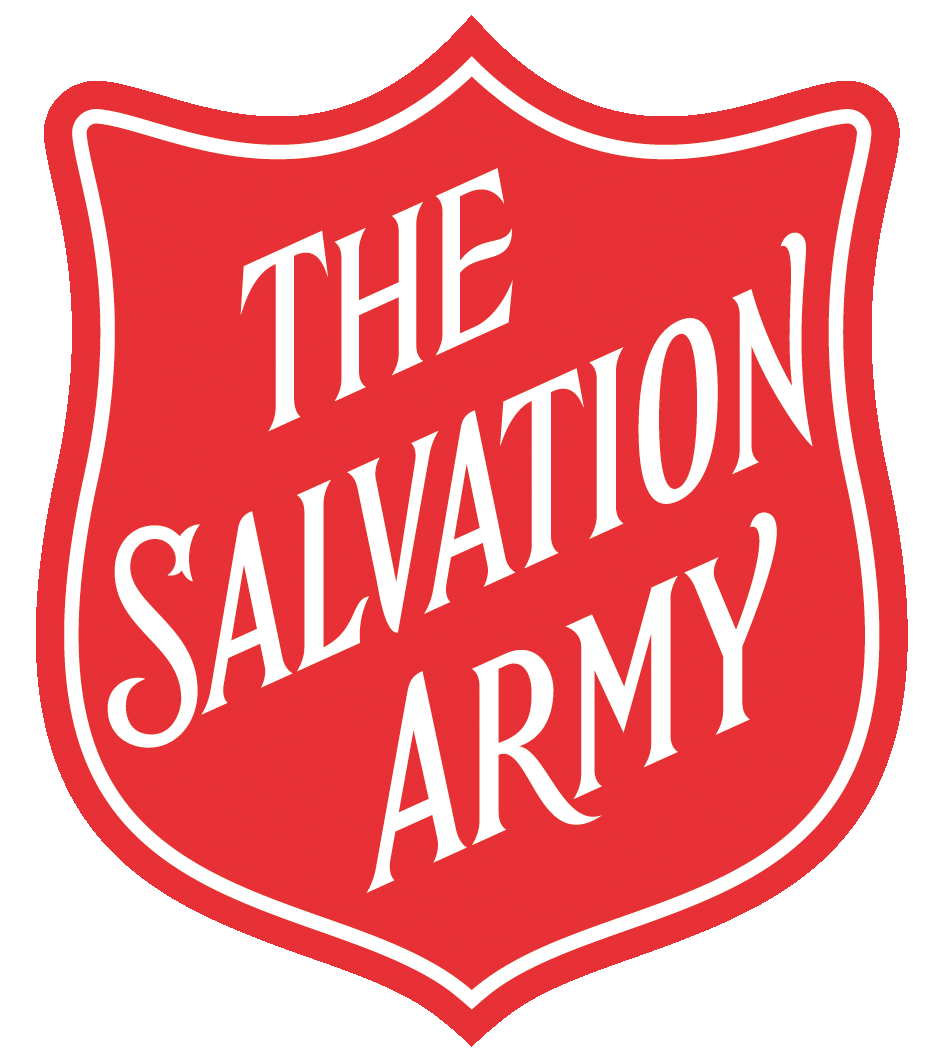 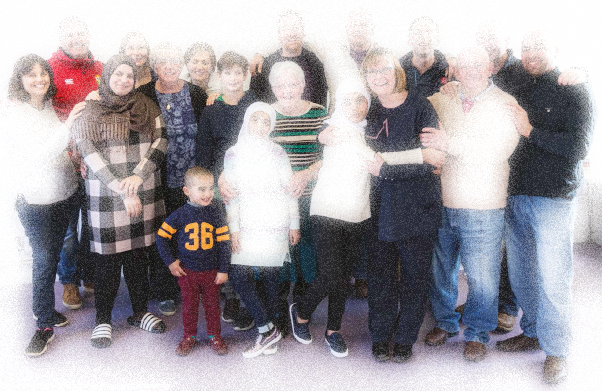 THOUGHTS AND FEELINGS
Review your thoughts and feelings.
Has anything changed?
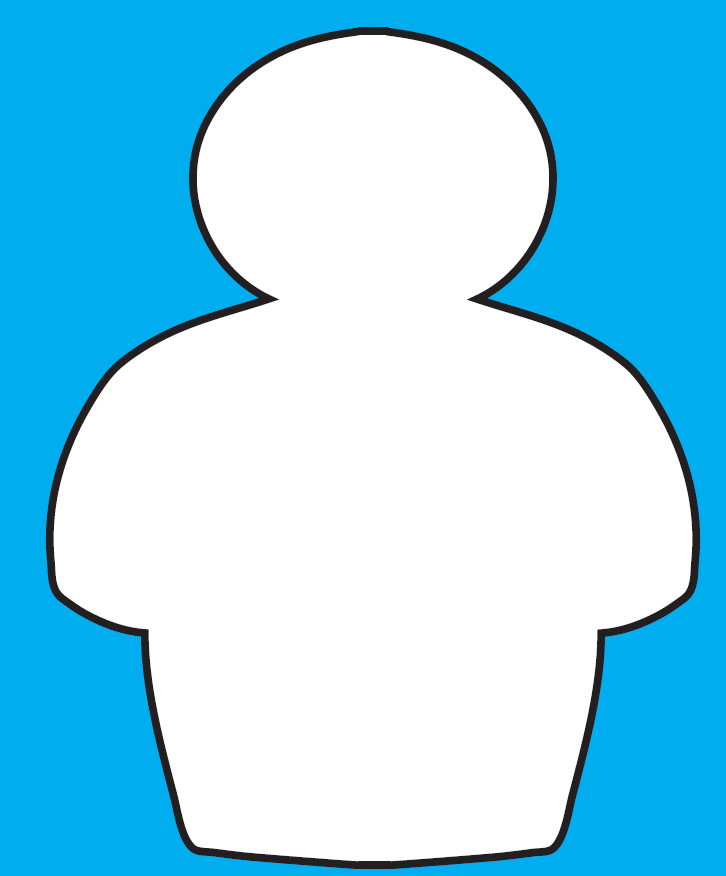 Add in new thoughts and any answers
Add in new feelings
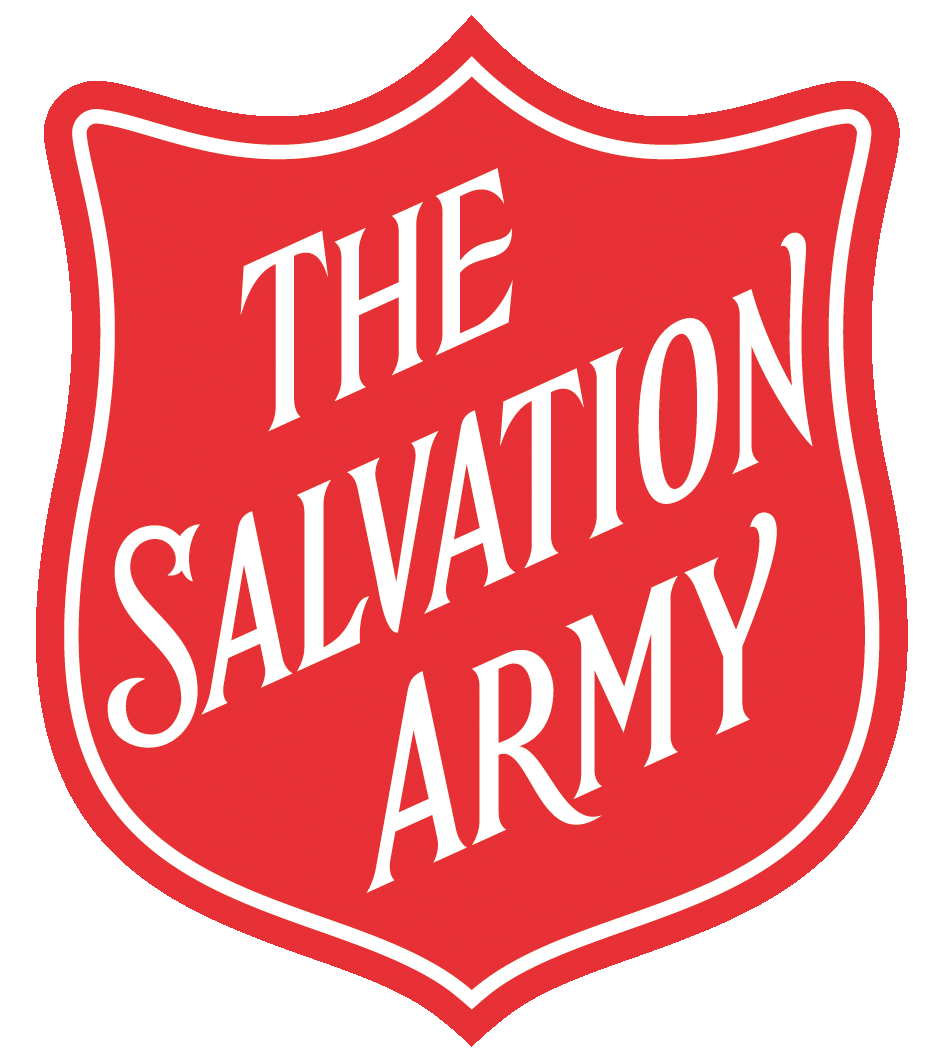 TIP – Use a new colour
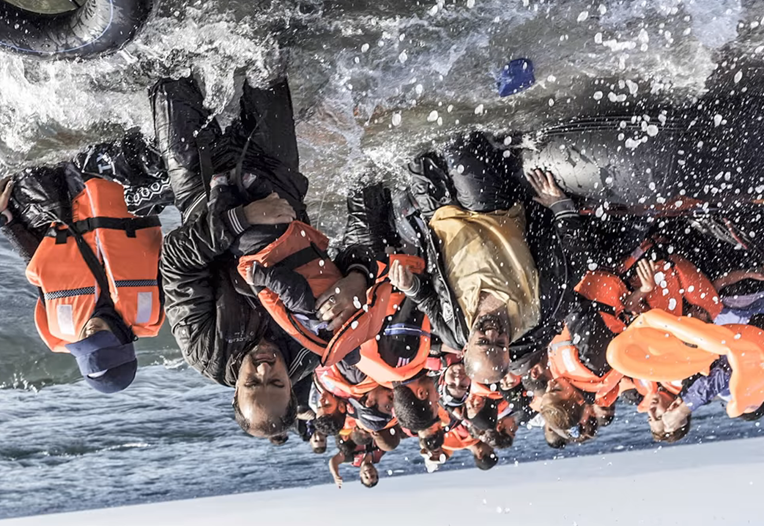 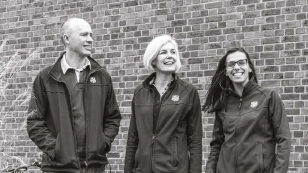 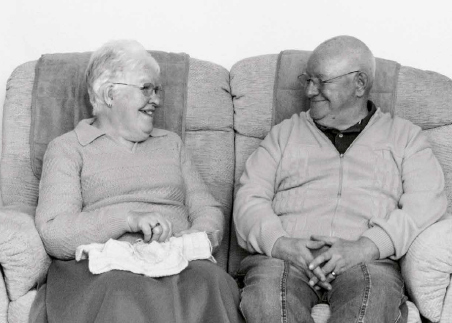 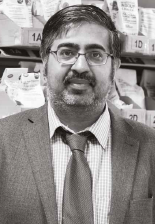 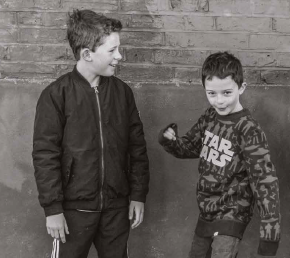 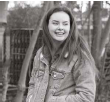 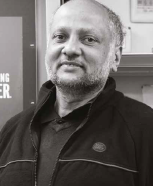 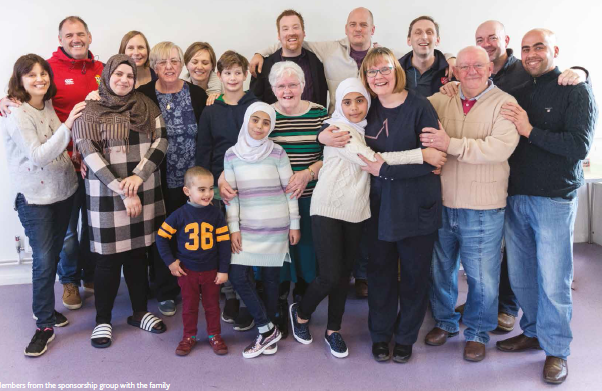 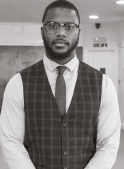 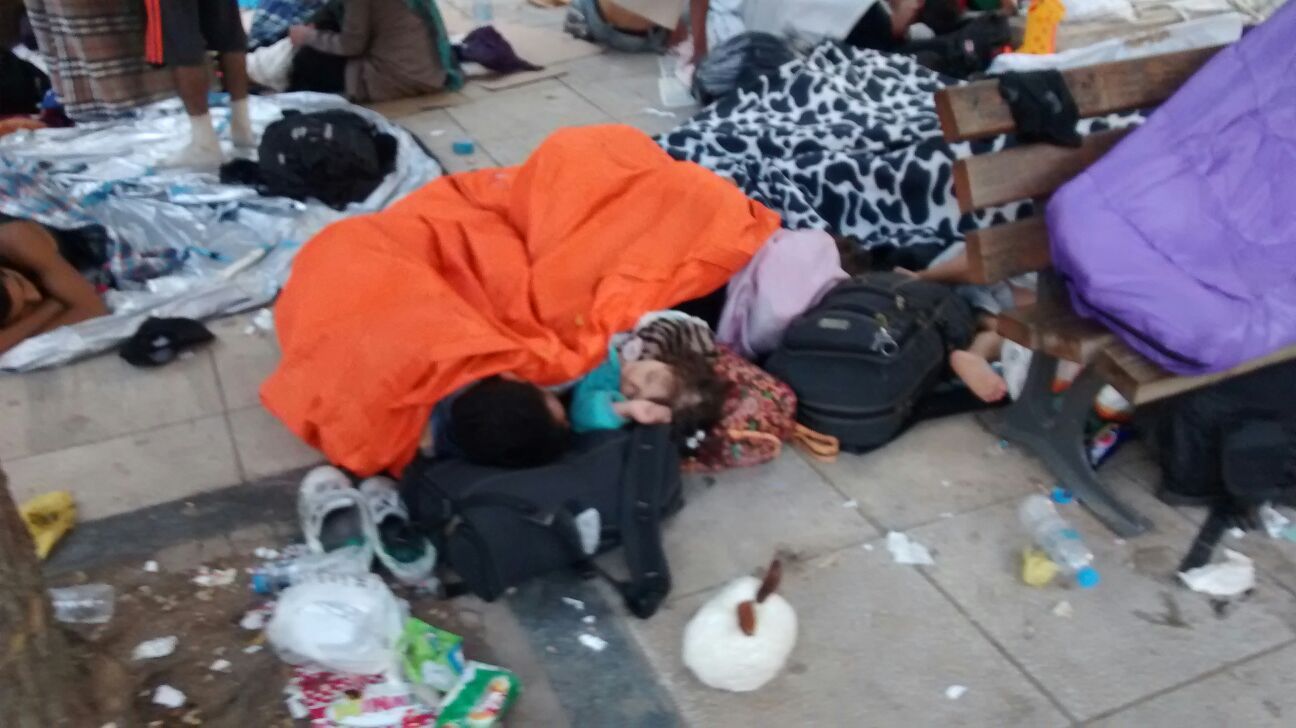 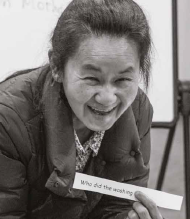 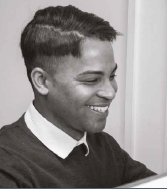 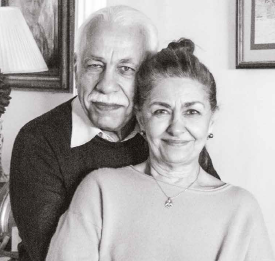 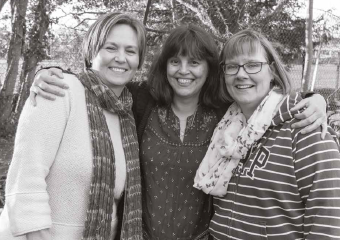 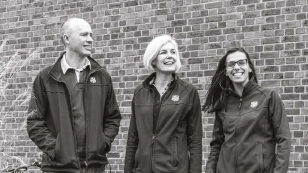 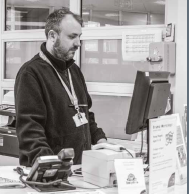 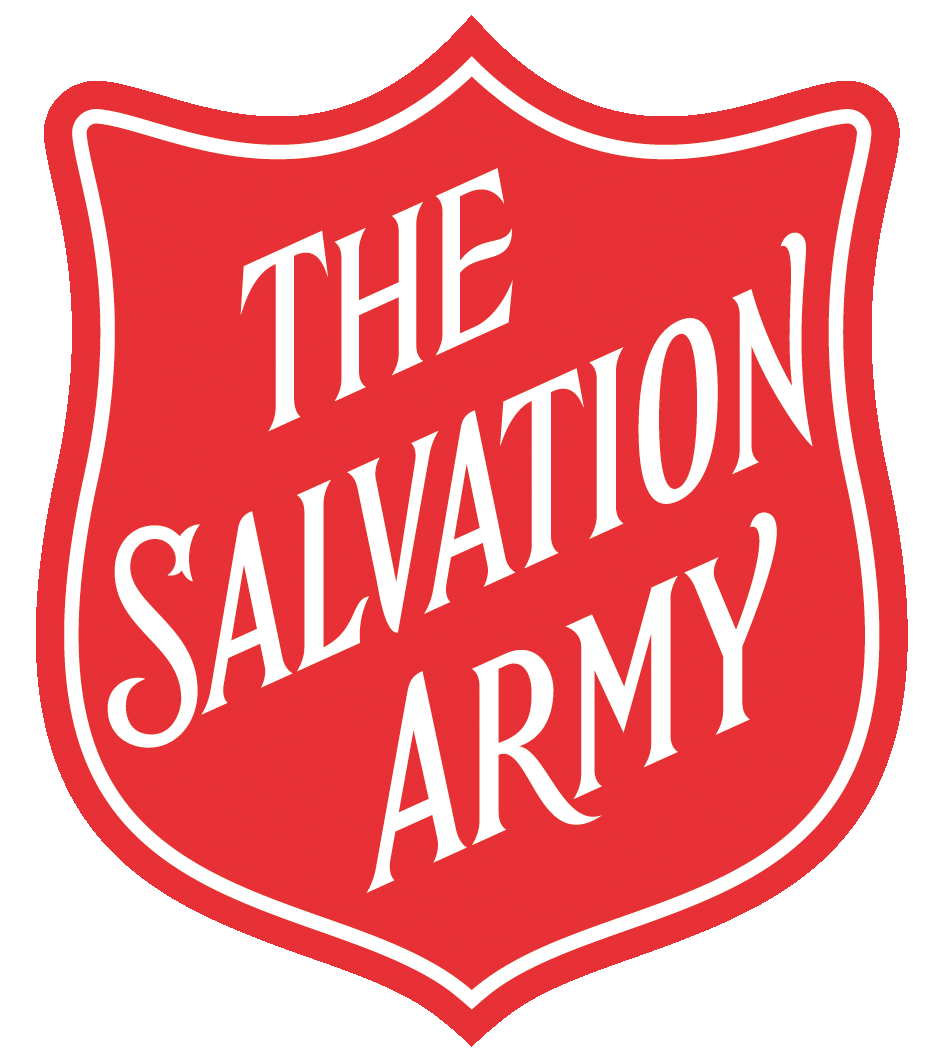 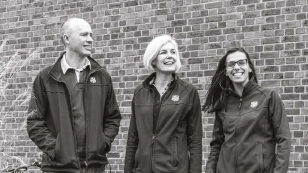 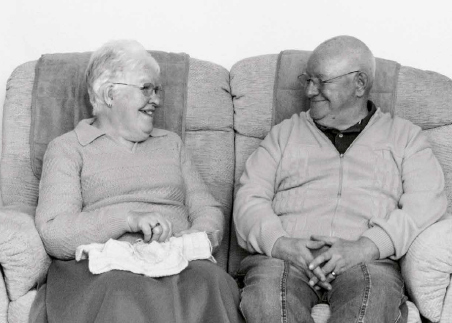 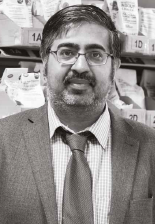 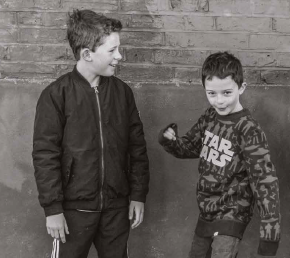 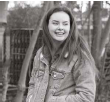 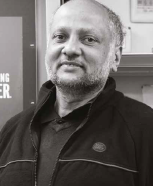 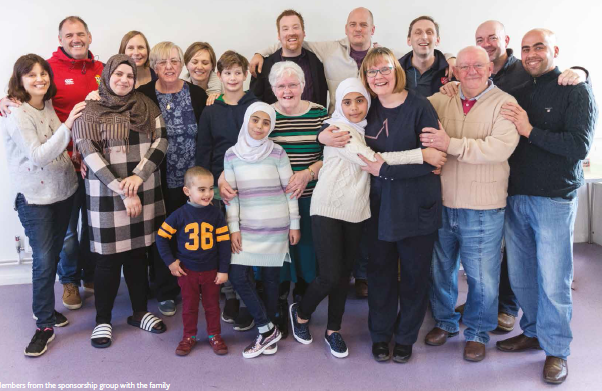 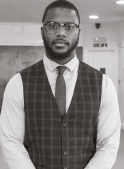 One thing 
that you will do
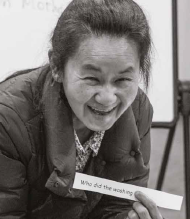 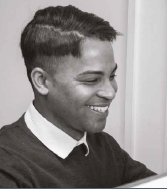 Two words 
that made an impact
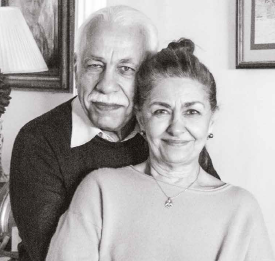 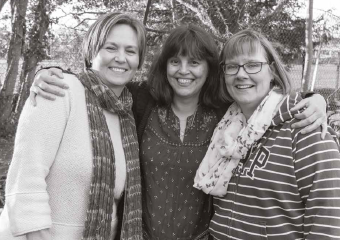 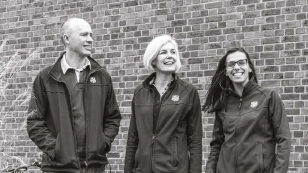 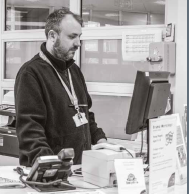 Three words that are important
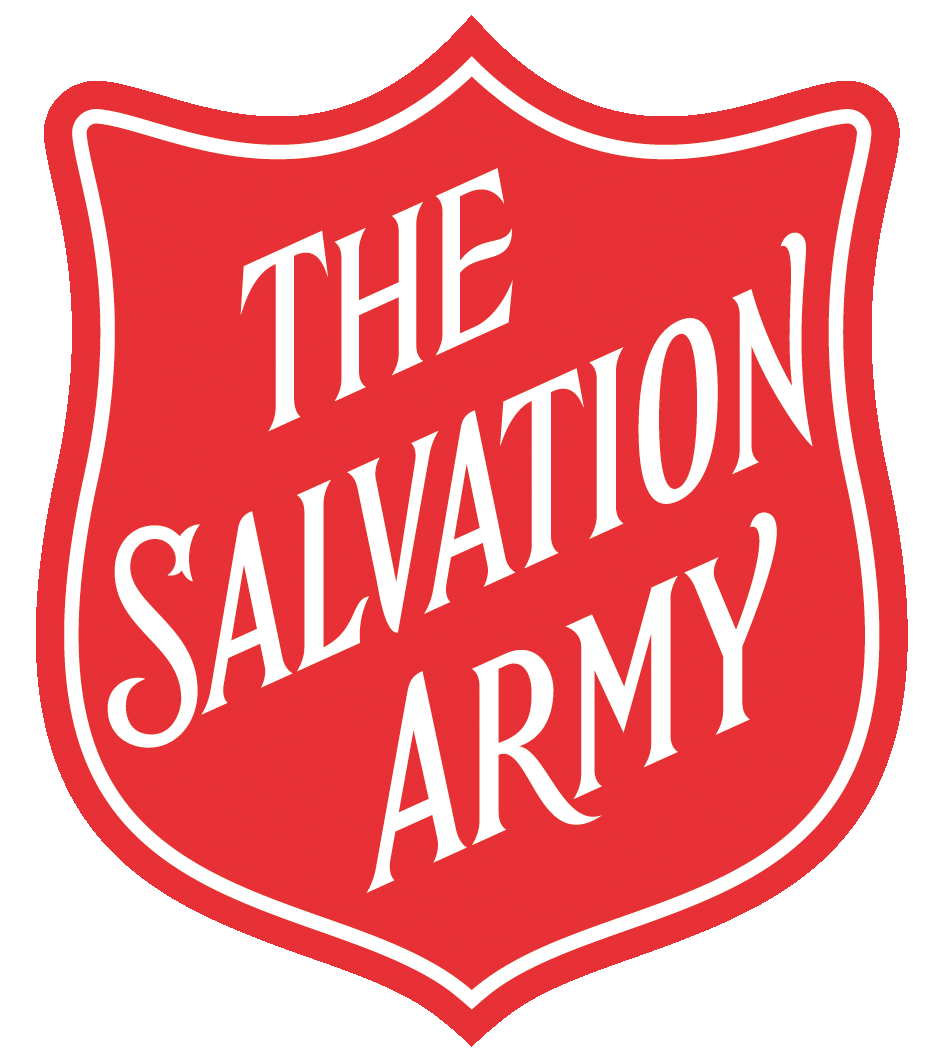 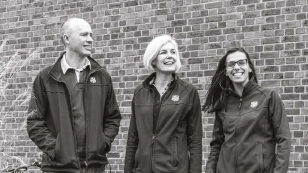 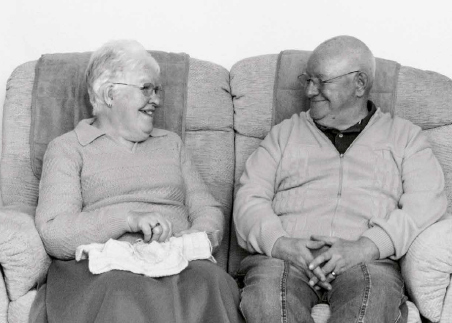 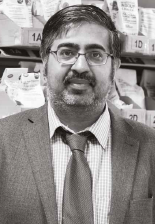 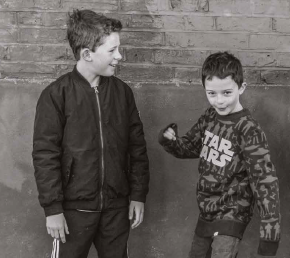 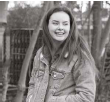 LEARNING OBJECTIVES
To consider what is meant by the term refugee

To discover ways a community can support refugees

To reflect on how refugees might feel
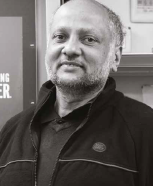 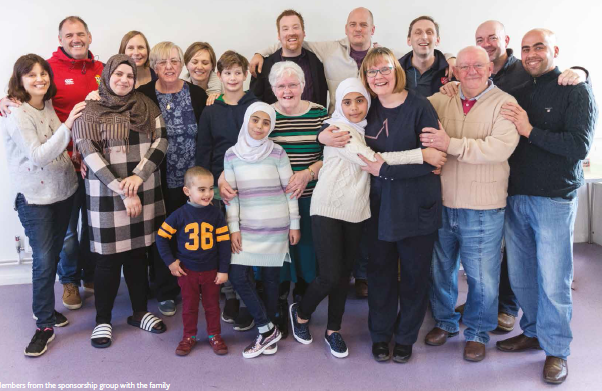 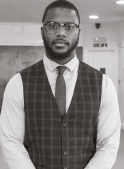 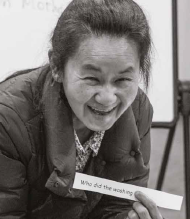 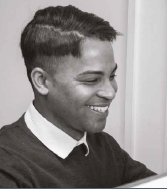 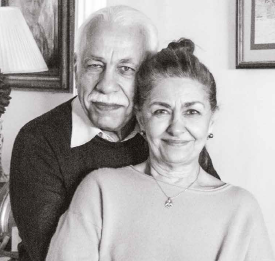 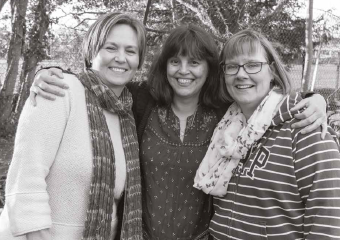 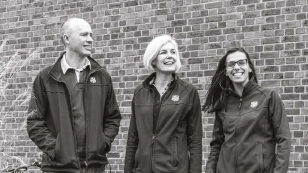 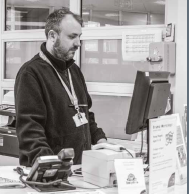 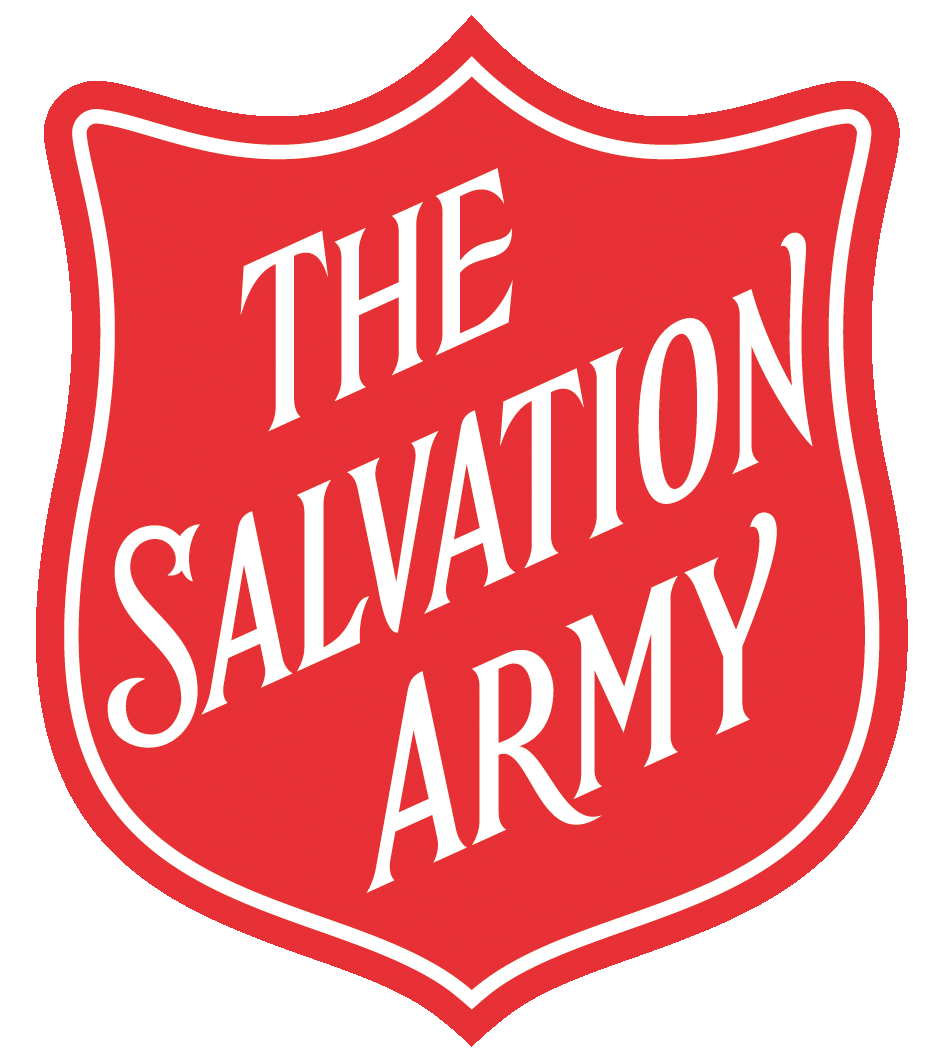 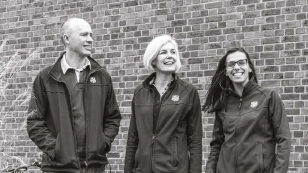 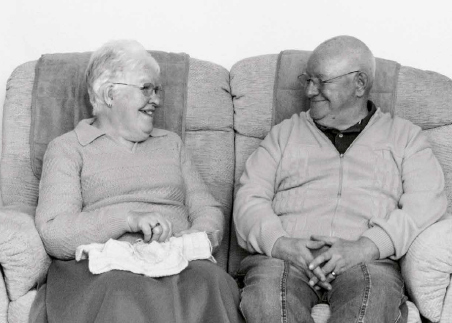 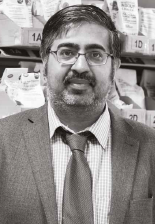 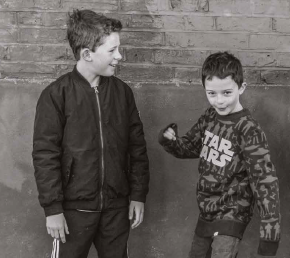 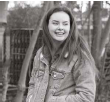 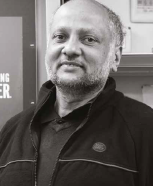 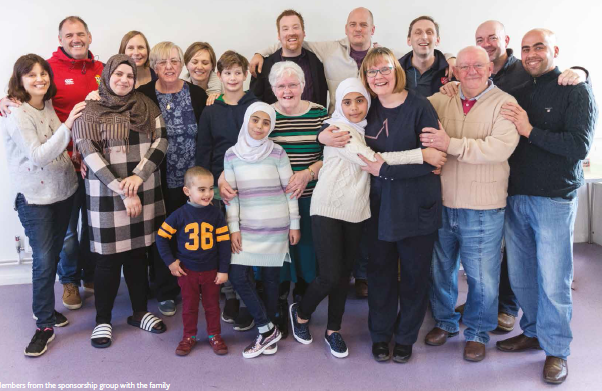 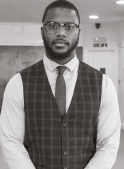 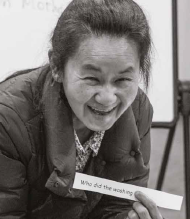 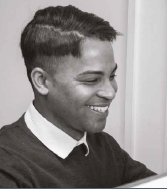 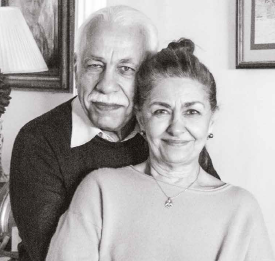 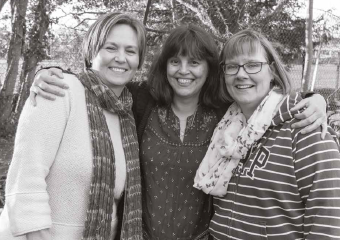 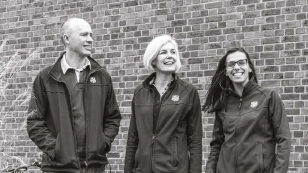 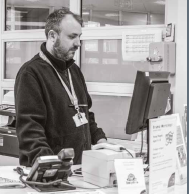 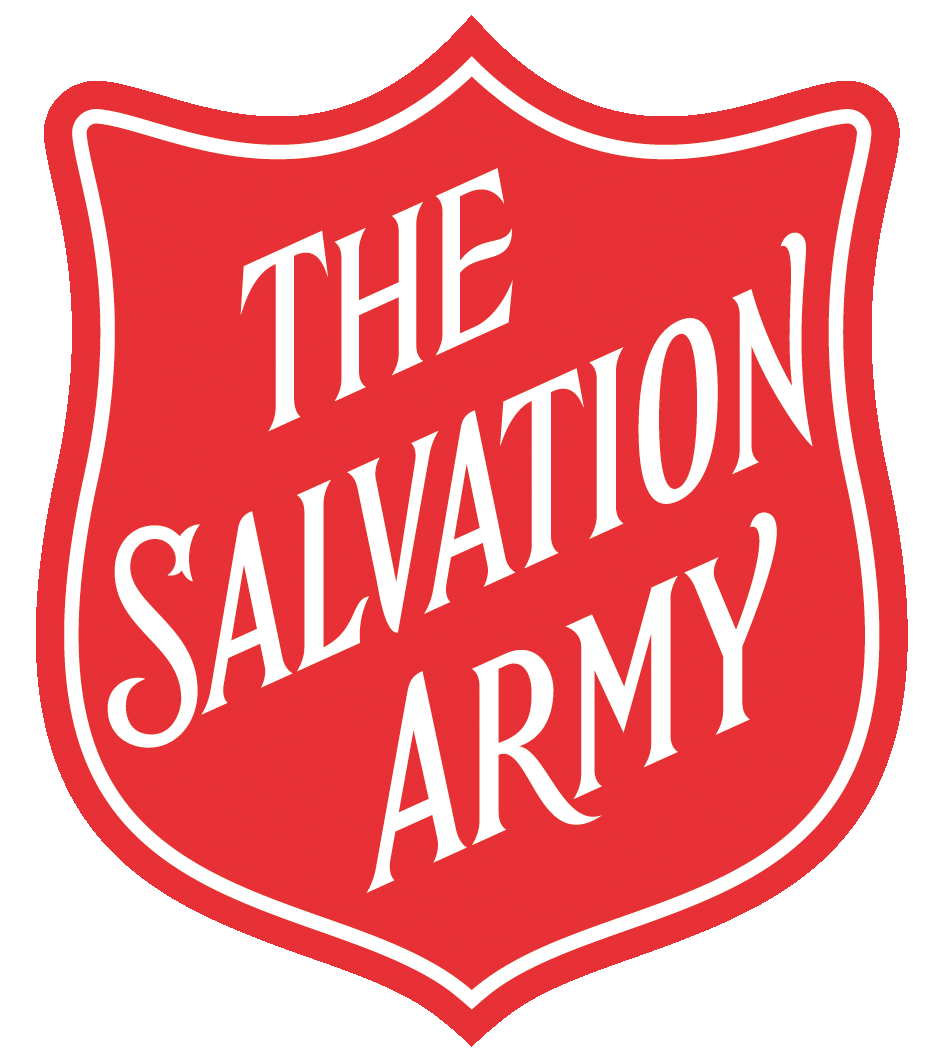